“Big Idea” Question
Intro
Review Concepts
Check-In Questions
Teacher Engagement
Vocabulary
Student-Friendly Definition
Examples & Non-Examples
Morphological Word Parts
Frayer Model
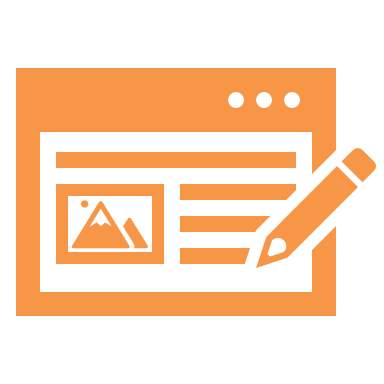 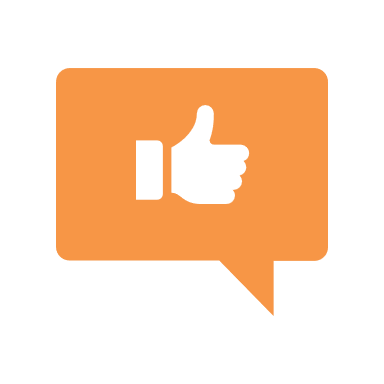 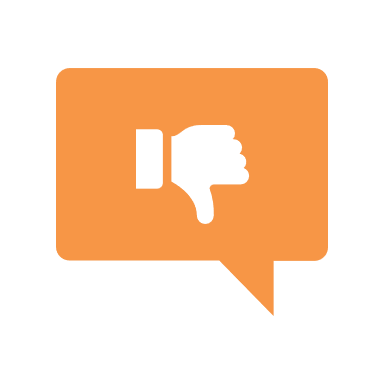 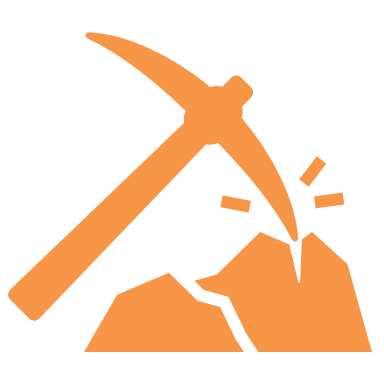 Simulation/Activity
[Speaker Notes: OK everyone, get ready for our next lesson.  Just as a reminder, these are the different components that our lesson may include, and you’ll see these icons in the top left corner of each slide so that you can follow along more easily!]
Intro
Ocean
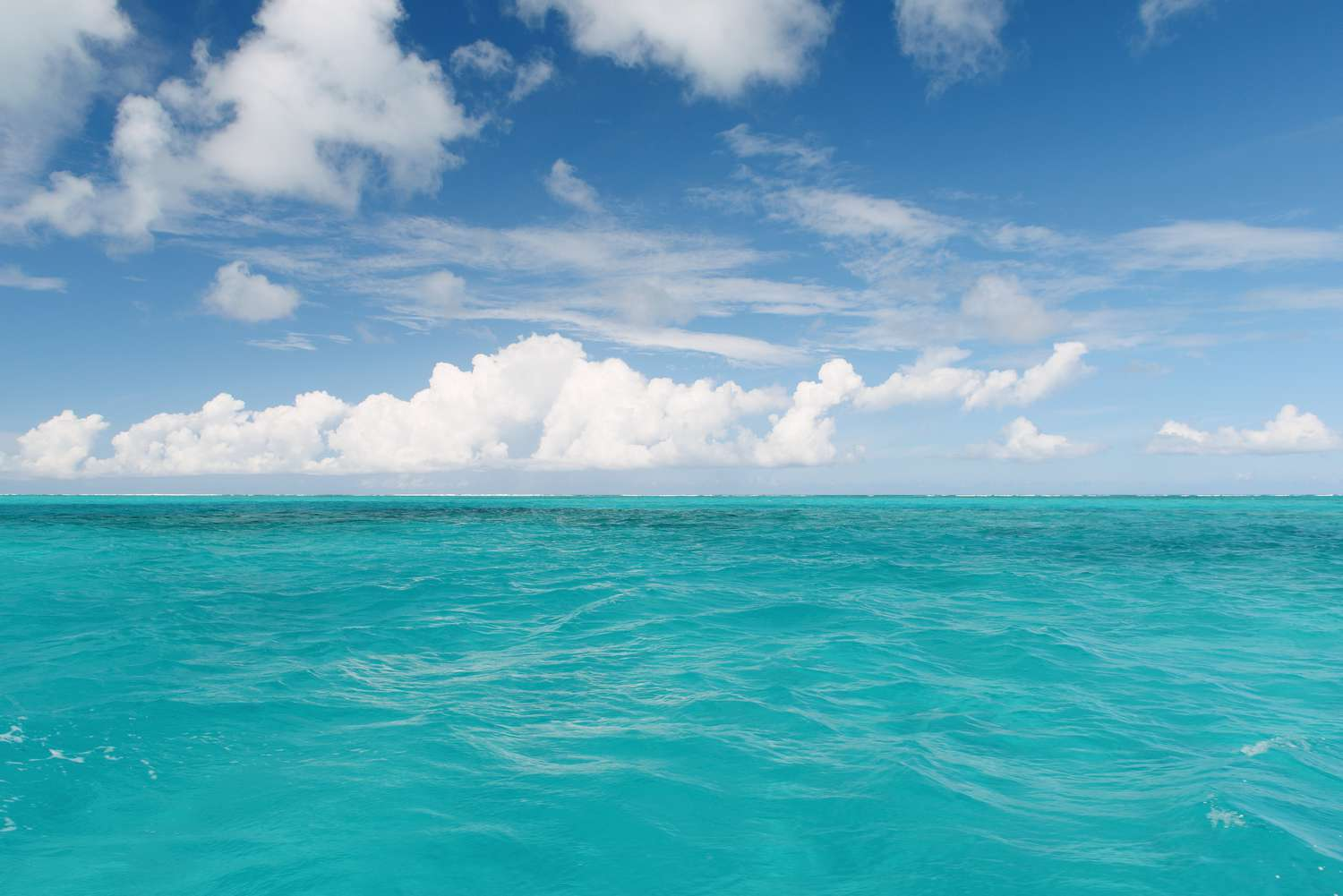 [Speaker Notes: Today, we’ll be learning about the word: Ocean.]
Big Question: What are the differences between lakes, oceans, ponds, reservoirs, and rivers?
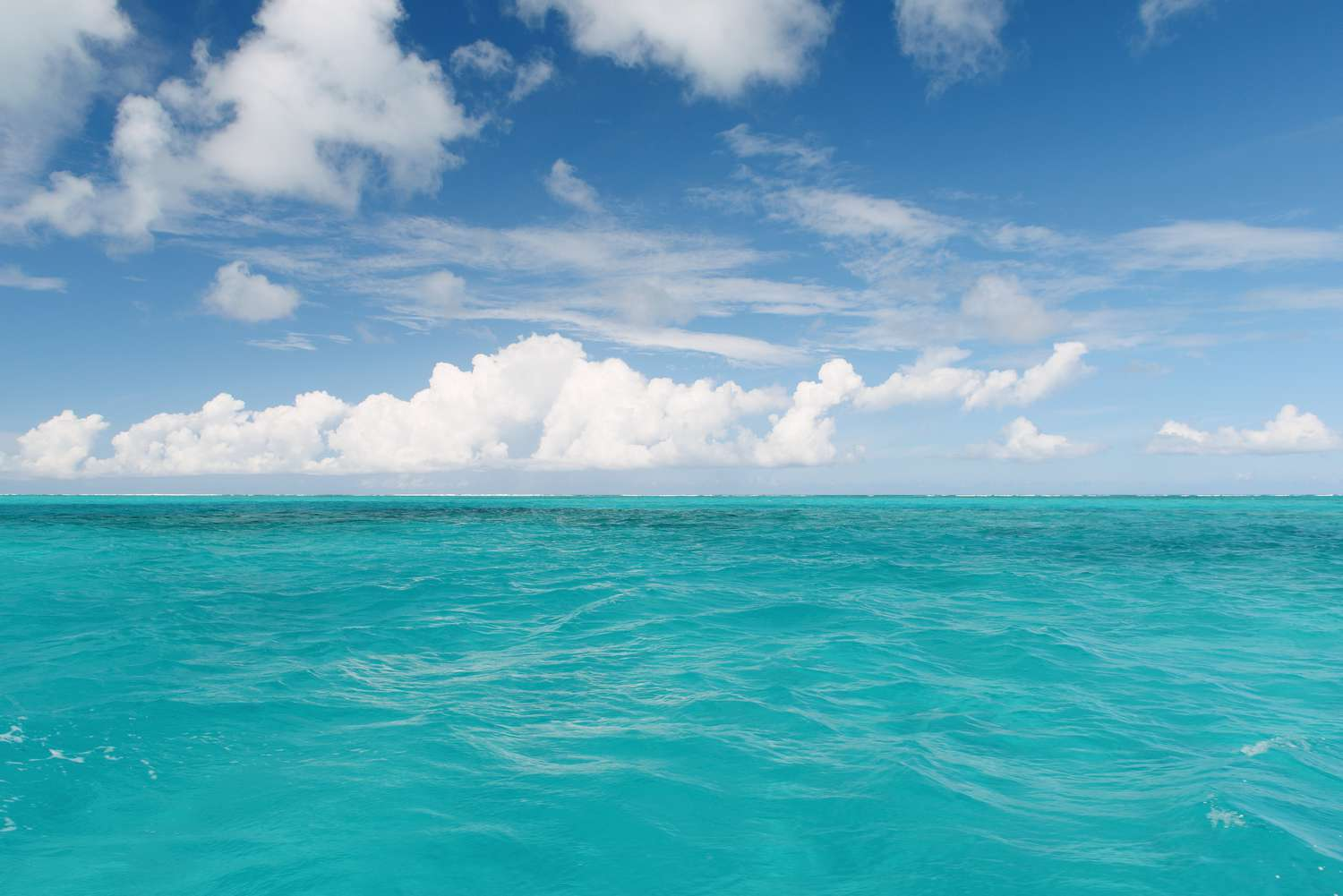 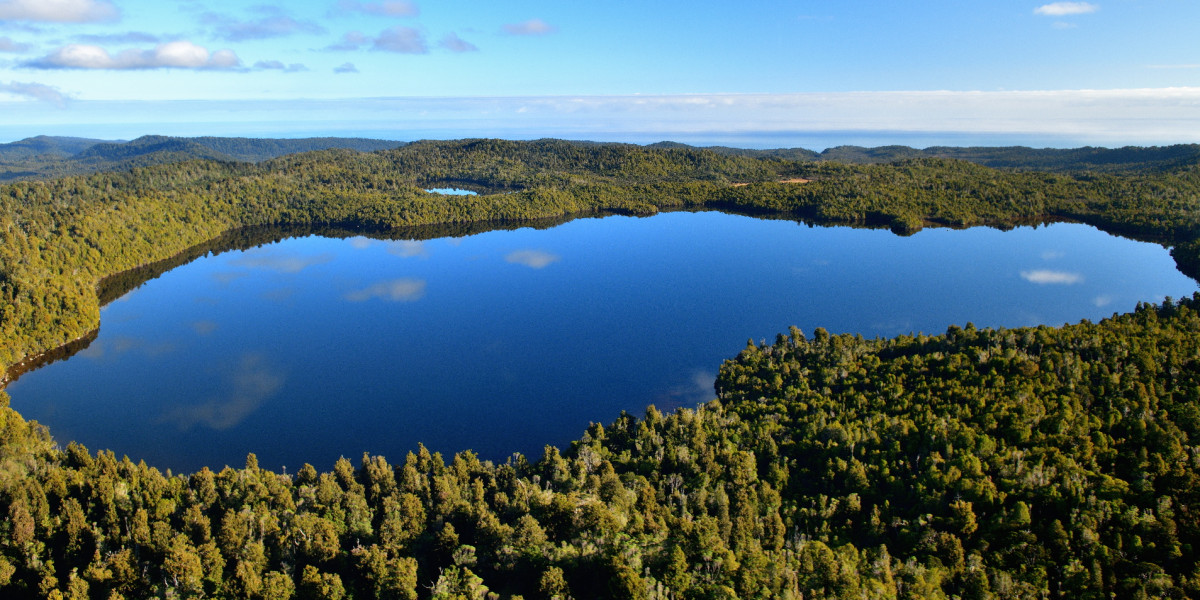 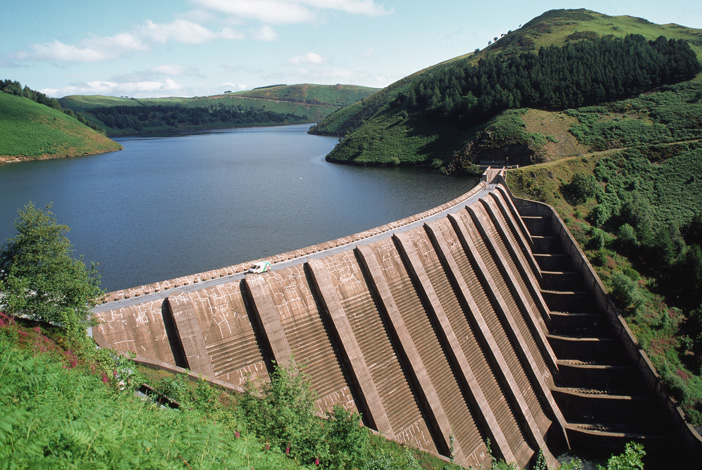 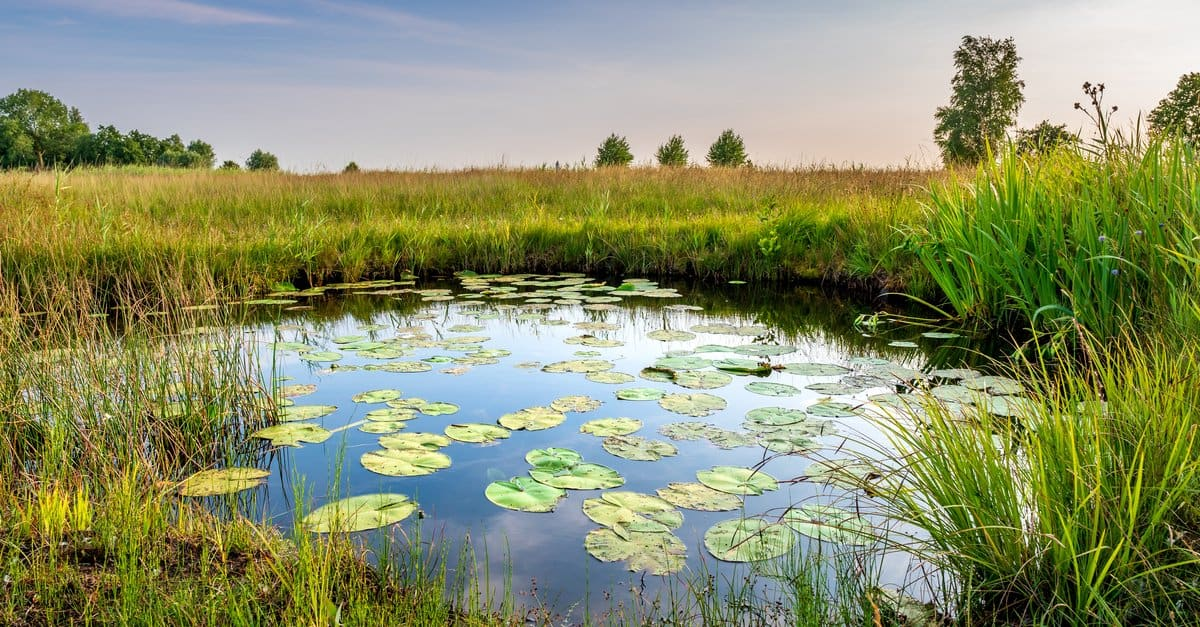 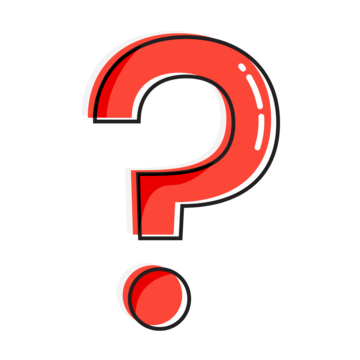 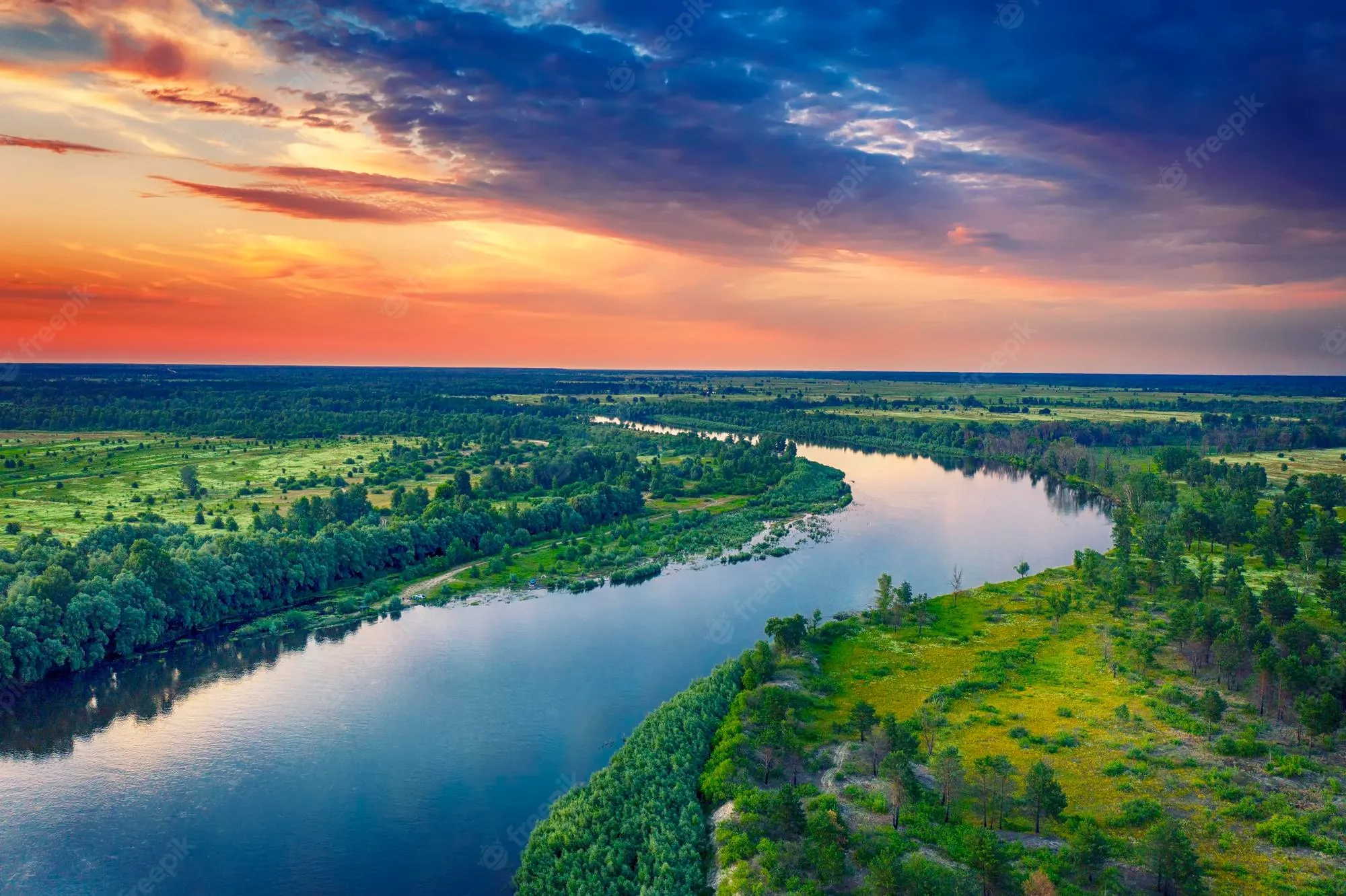 [Speaker Notes: Our “big question” is: What are the differences between lakes, oceans, ponds, reservoirs, and rivers?
[Pause and illicit predictions from students.]

I love all these thoughtful scientific hypotheses!  Be sure to keep this question and your predictions in mind as we move through these next few lessons, and we’ll continue to revisit it.]
[Speaker Notes: Before we move on to our new topic, let’s review some other words & concepts that you already learned and make sure you are firm in your understanding.]
Aquatic: living, growing, or often found in the water
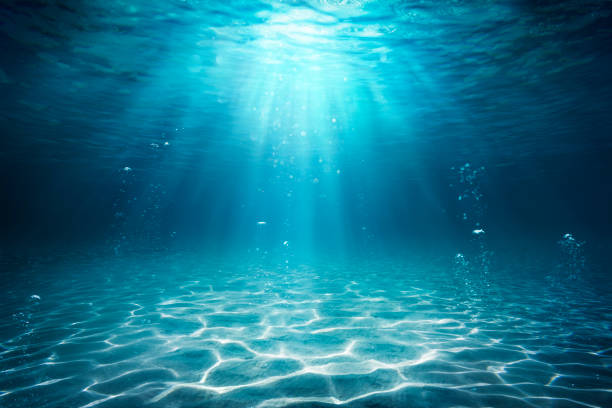 [Speaker Notes: Aquatic means something living, growing, or often found in water.]
Lake: A natural, large body of water surrounded by land
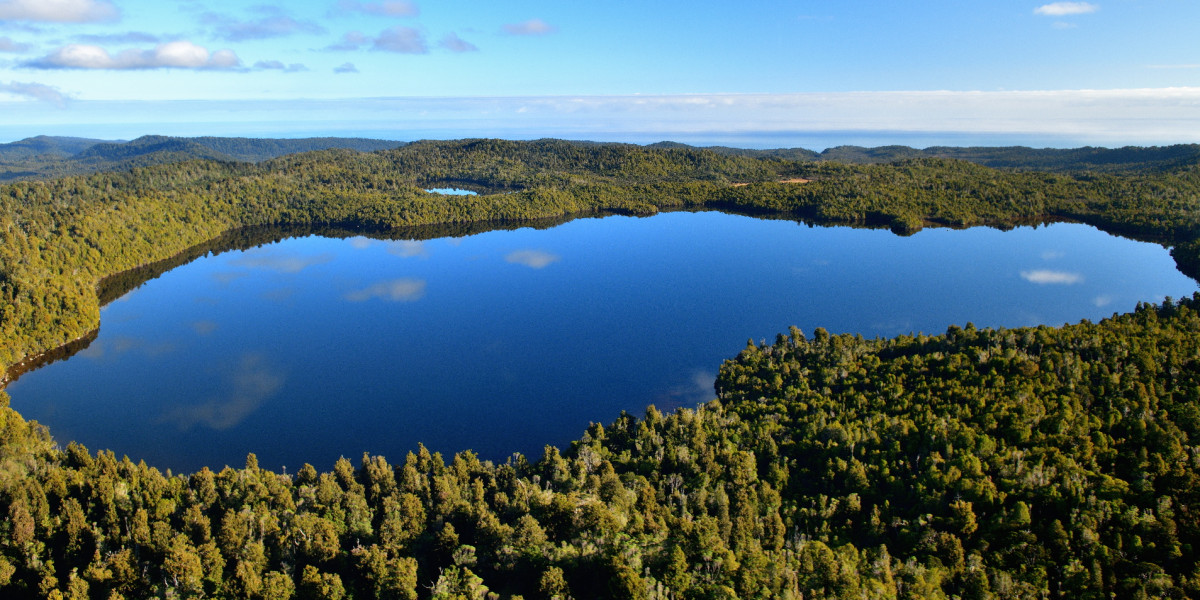 [Speaker Notes: A lake is a natural, large body of water surrounded by land.]
Reservoir: A man-made, large body of water surrounded by land.
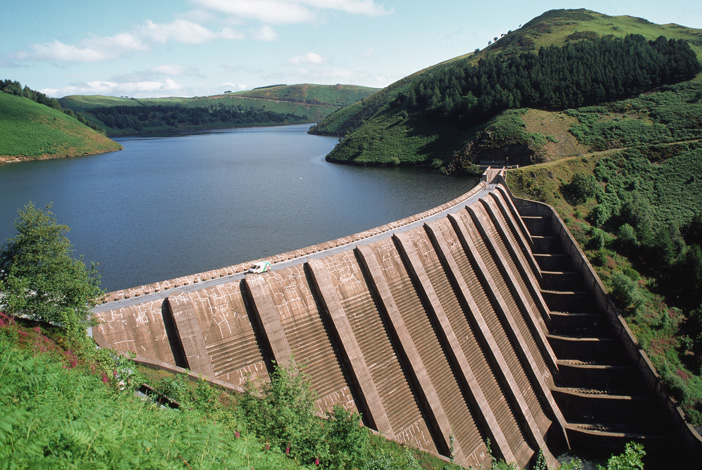 [Speaker Notes: A reservoir is a man-made, large body of water surrounded by land.]
[Speaker Notes: Now let’s pause for a moment to review the information we have covered already.]
Aquatic means living, growing, or often found in/on…
land
water
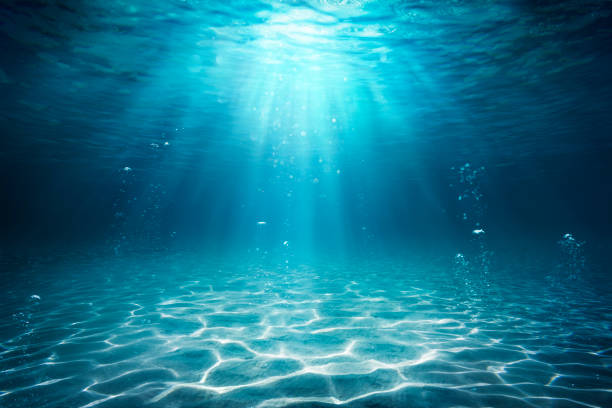 [Speaker Notes: Aquatic means living, growing, or often found in/on…

[water]]
Aquatic means living, growing, or often found in/on…
land
water
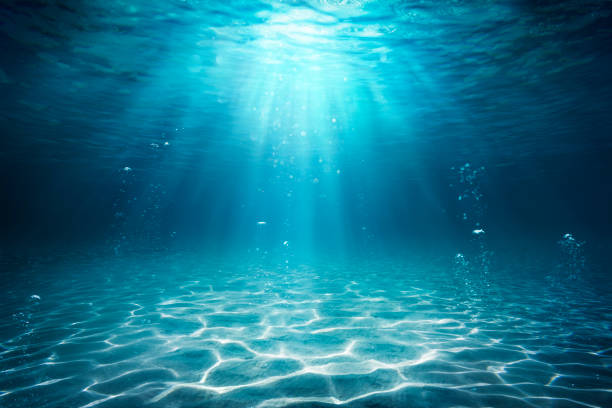 [Speaker Notes: Aquatic means living, growing, or often found in/on…

[water]]
A lake is a _____, large body of water surrounded by land.
man-made
natural
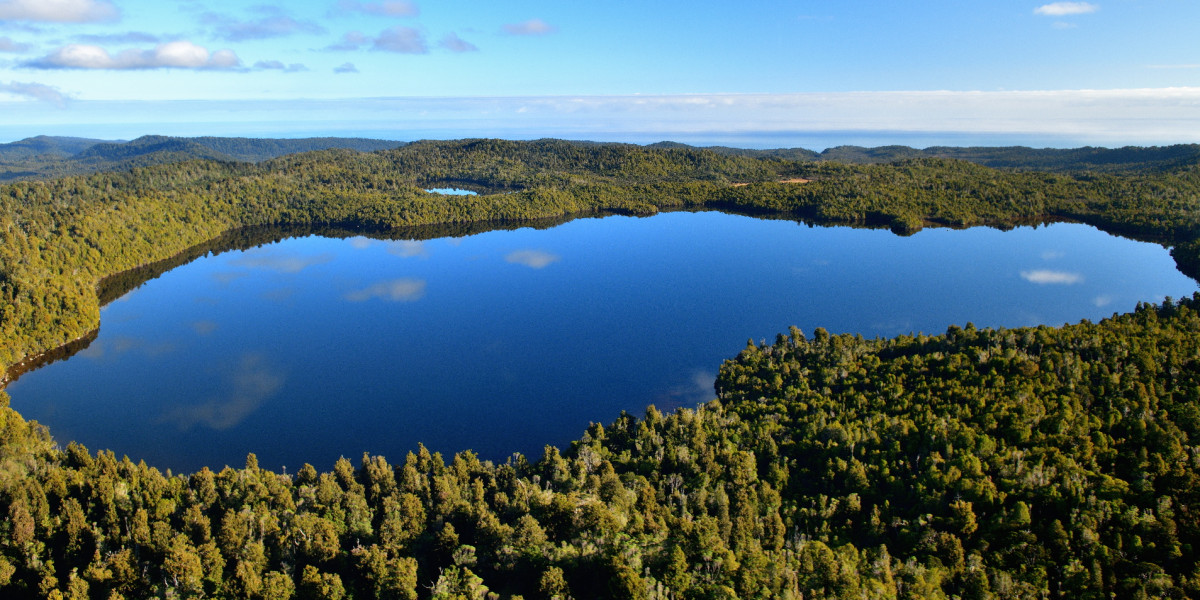 [Speaker Notes: A lake is a ______, large body of water surrounded by land

[natural]]
A lake is a _____, large body of water surrounded by land.
man-made
natural
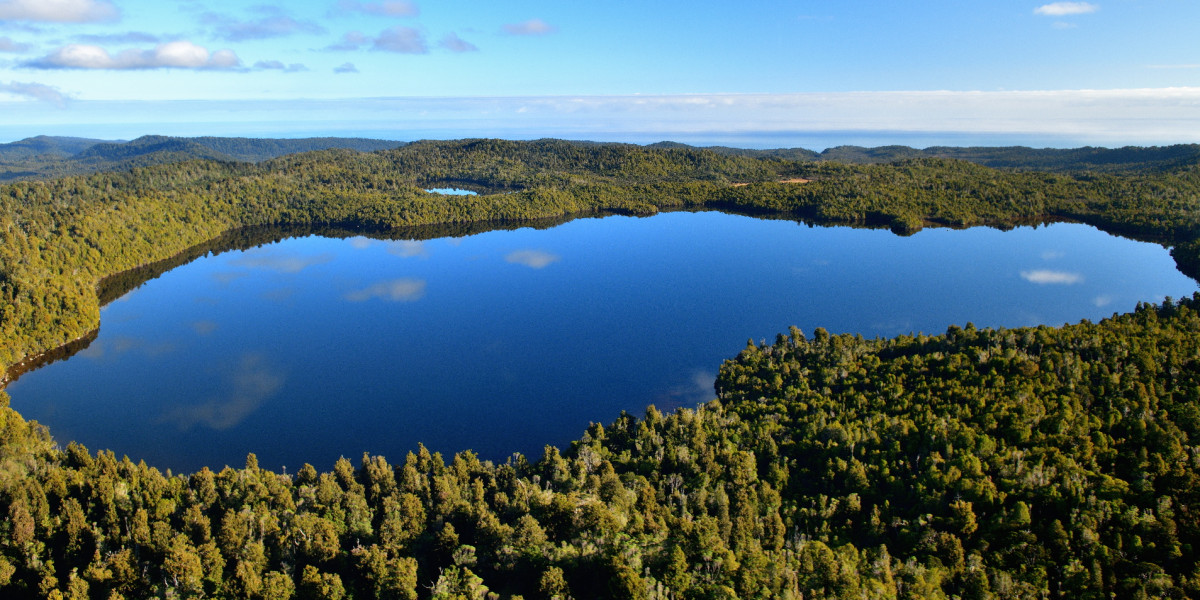 [Speaker Notes: A lake is a ______, large body of water surrounded by land

[natural]]
True or false: A reservoir is a man-made, large body of water surrounded by land.
True
False
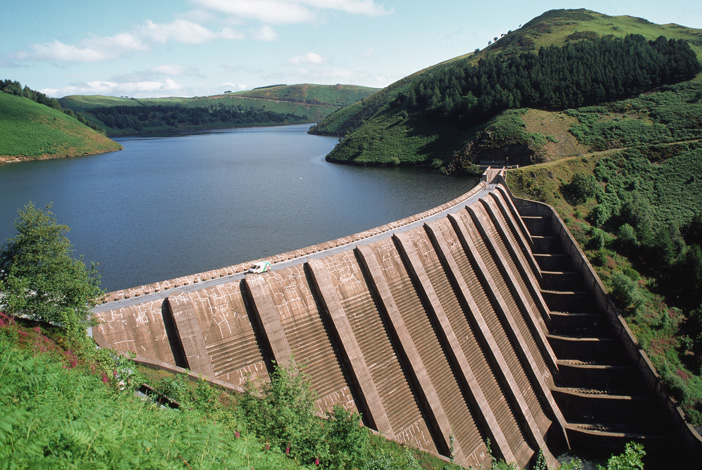 [Speaker Notes: True or false: A reservoir is a man-made, large body of water surrounded by land.

[True]]
True or false: A reservoir is a man-made, large body of water surrounded by land.
True
False
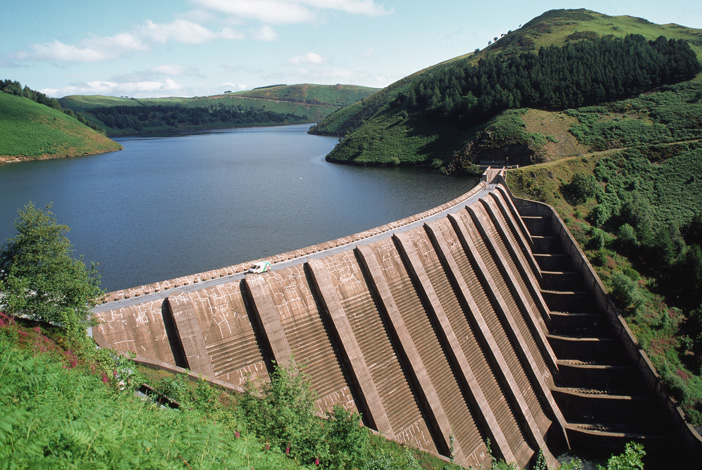 [Speaker Notes: True or false: A reservoir is a man-made, large body of water surrounded by land.

[True]]
Ocean
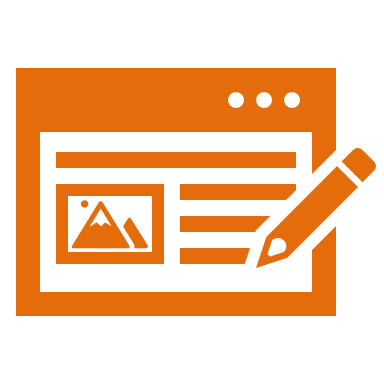 [Speaker Notes: Now that we’ve reviewed, let’s define the phrase ocean.]
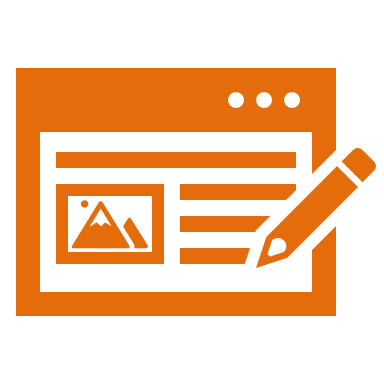 Ocean: A giant body of saltwater.
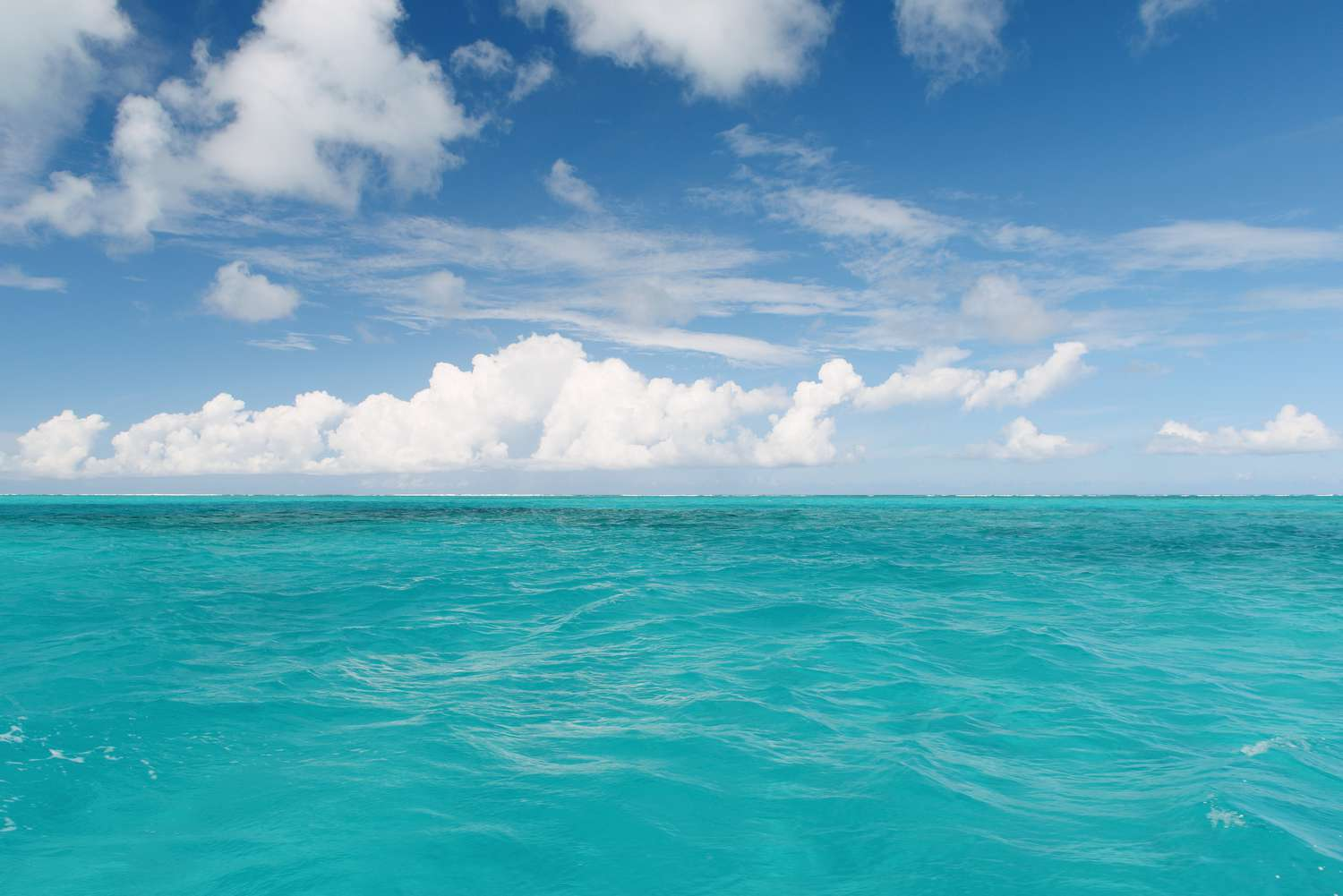 [Speaker Notes: An ocean is a giant body of saltwater.]
[Speaker Notes: Let’s check-in for understanding.]
What is an ocean?
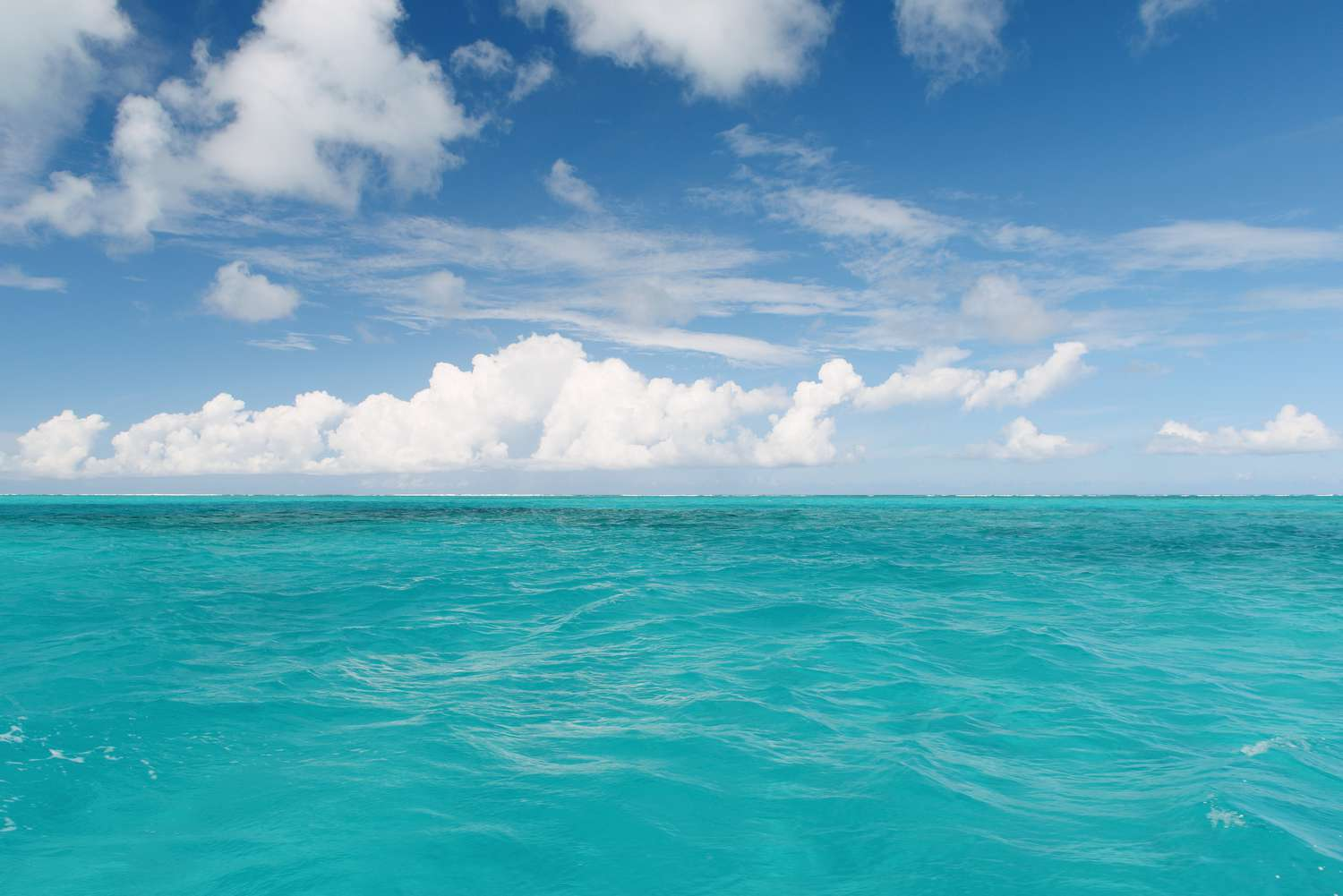 [Speaker Notes: What is an ocean? 

[An ocean is a giant body of saltwater.]]
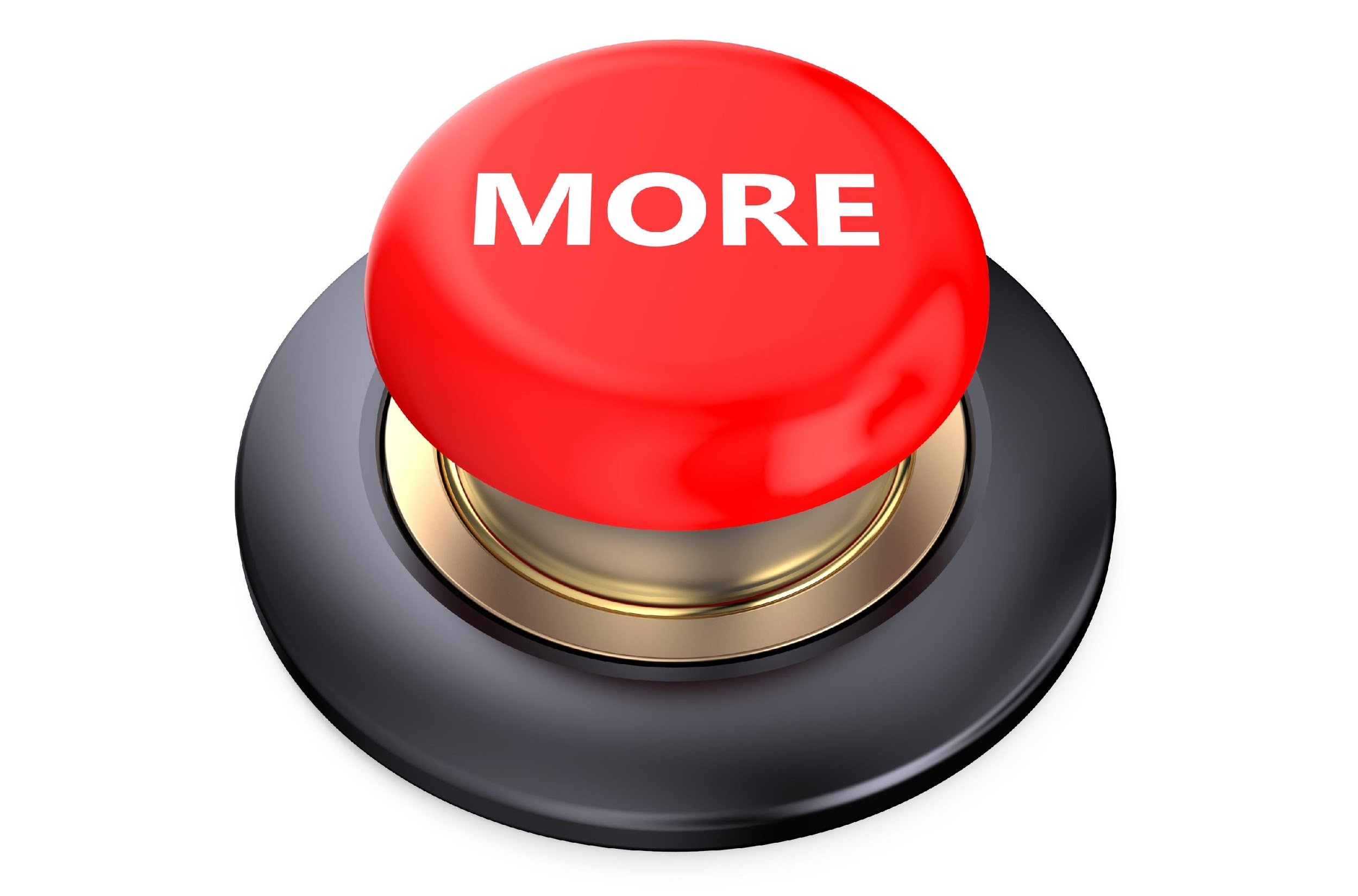 [Speaker Notes: That is the basic definition, but there is a bit more you need to know.]
Oceans are the largest habitat on Earth. They cover over 70% of the Earth’s surface.
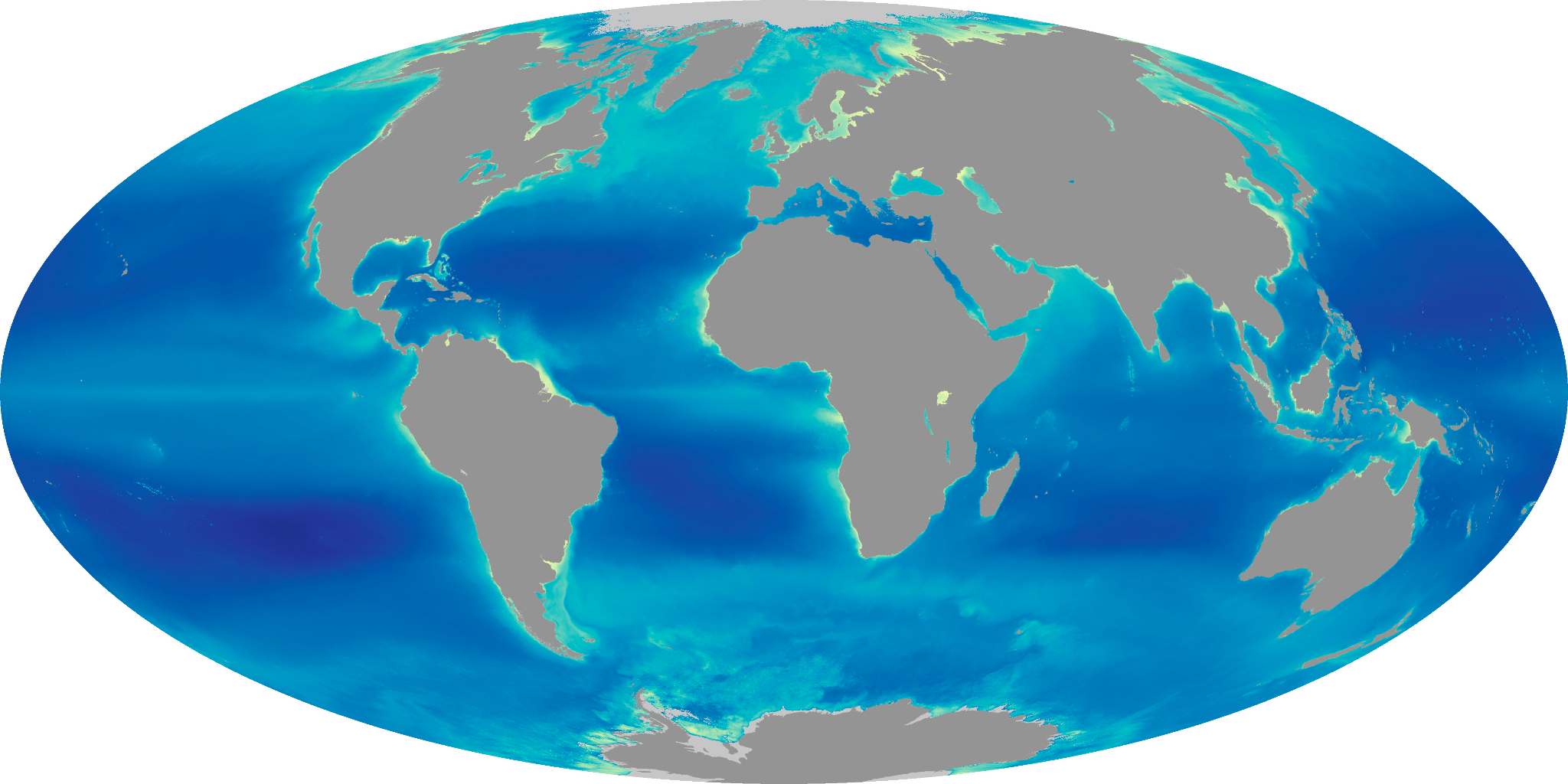 [Speaker Notes: Oceans are the largest habitat on Earth. They cover over 70% of the Earth’s surface.]
Earth has five major oceans: Pacific Ocean, Atlantic Ocean, Indian Ocean, Southern Ocean, and the Arctic Ocean
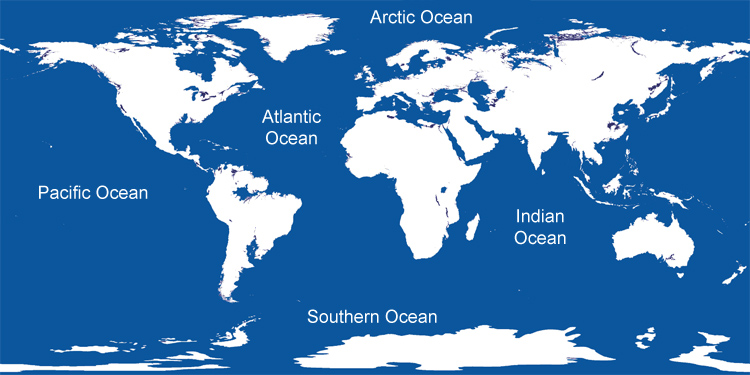 [Speaker Notes: Earth has five major oceans: Pacific Ocean, Atlantic Ocean, Indian Ocean, Southern Ocean, and the Arctic Ocean]
Oceans are critical habitats for Earth. Tiny plants that live in the ocean (called phytoplankton), produce about 50-85% of the Earth’s oxygen through photosynthesis.
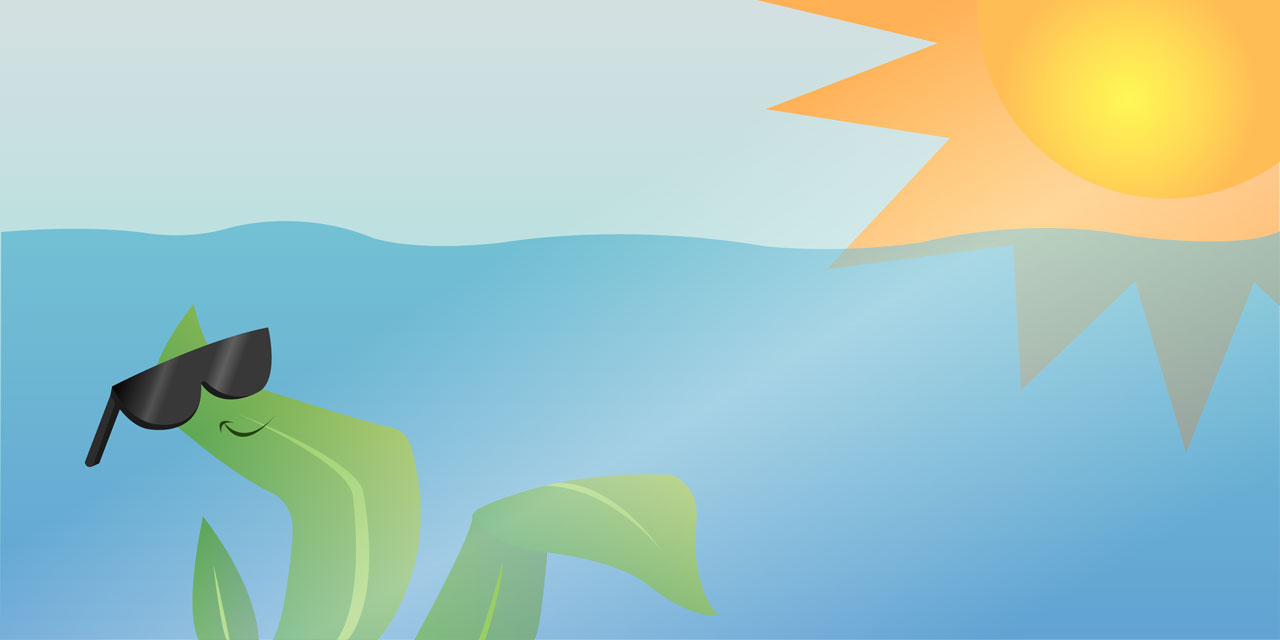 oxygen
[Speaker Notes: Oceans are critical habitats for Earth. Tiny plants that live in the ocean (called phytoplankton), produce about 50-85% of the Earth’s oxygen through photosynthesis.]
[Speaker Notes: Let’s check-in for understanding.]
Oceans are the largest habitat on Earth. They cover over ____ of the Earth’s surface.
30%
70%
100%
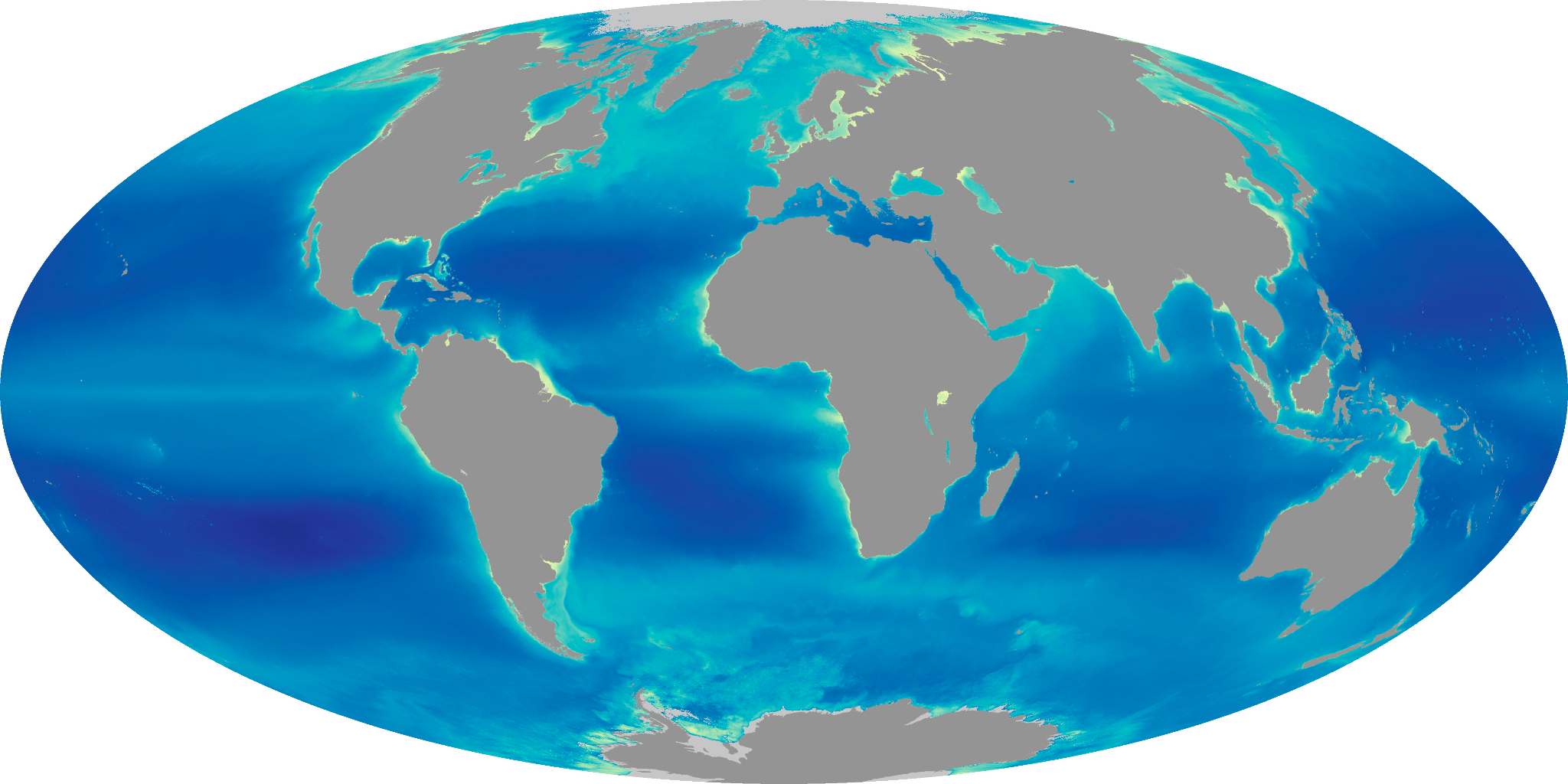 [Speaker Notes: Oceans are the largest habitat on Earth. They cover over ____ of the Earth’s surface.

[70%]]
Oceans are the largest habitat on Earth. They cover over 70% of the Earth’s surface.
30%
70%
100%
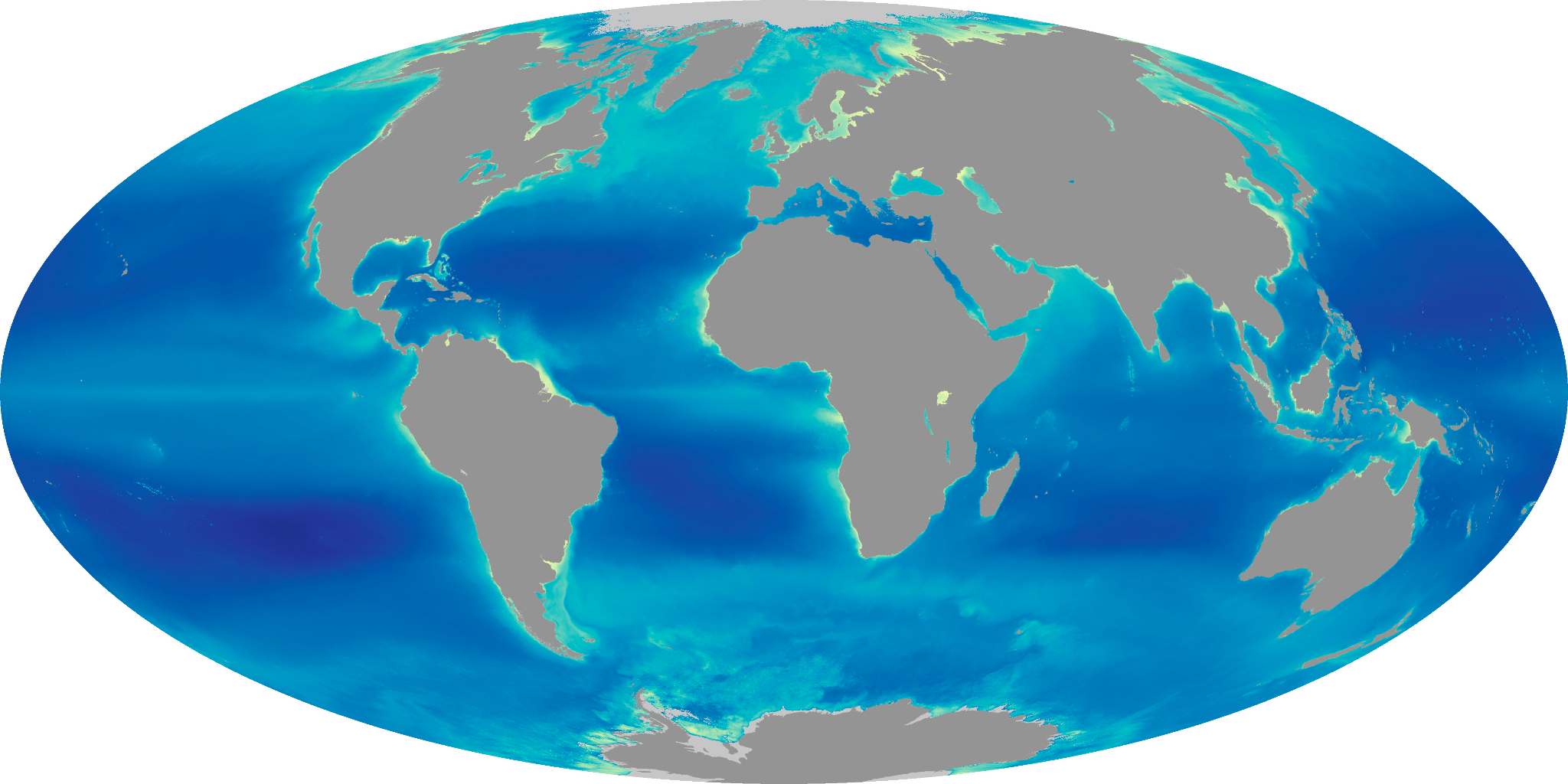 [Speaker Notes: Oceans are the largest habitat on Earth. They cover over ____ of the Earth’s surface.

[70%]]
Earth has five major oceans. Can you name them?
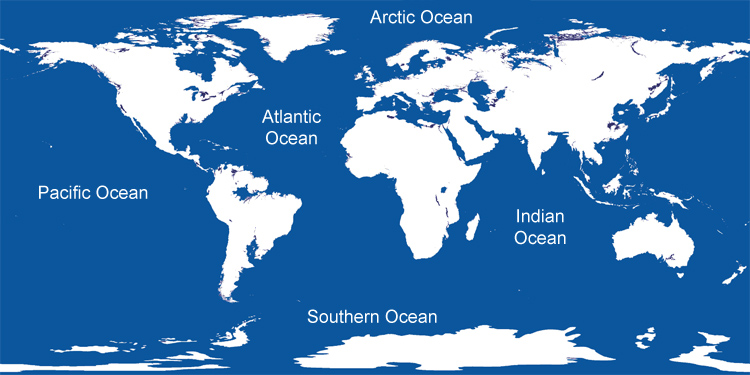 [Speaker Notes: Earth has five major oceans. Can you name them?

[Arctic Ocean, Atlantic Ocean, Pacific Ocean, Indian Ocean, Southern Ocean]]
Earth has five major oceans. Can you name them?
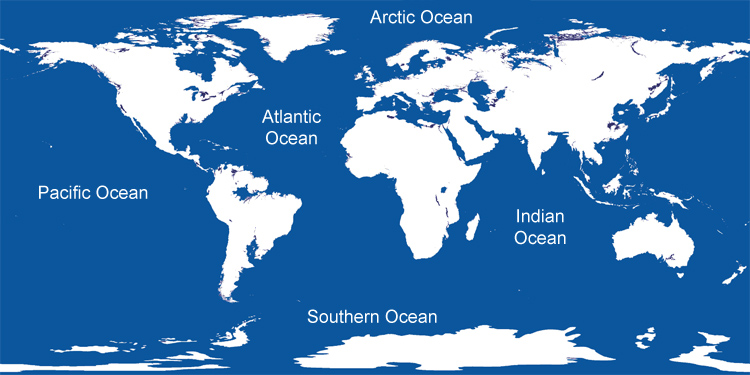 [Speaker Notes: Earth has five major oceans. Can you name them?

[Arctic Ocean, Atlantic Ocean, Pacific Ocean, Indian Ocean, Southern Ocean]]
Oceans are critical habitats for Earth. Tiny plants that live in the ocean (called phytoplankton), produce about 50-85% of the Earth’s ________ through photosynthesis.
light
oxygen
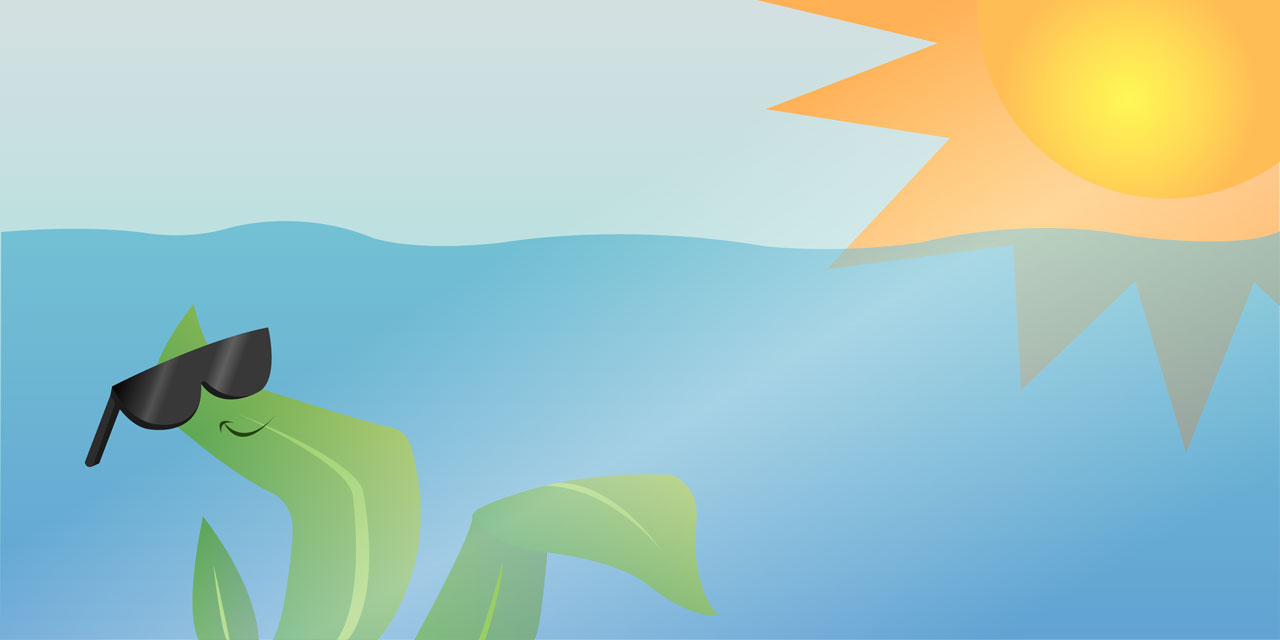 [Speaker Notes: Oceans are critical habitats for Earth. Tiny plants that live in the ocean (called phytoplankton), produce about 50-85% of the Earth’s ________ through photosynthesis. 

[B. oxygen]]
Oceans are critical habitats for Earth. Tiny plants that live in the ocean (called phytoplankton), produce about 50-85% of the Earth’s oxygen through photosynthesis.
light
oxygen
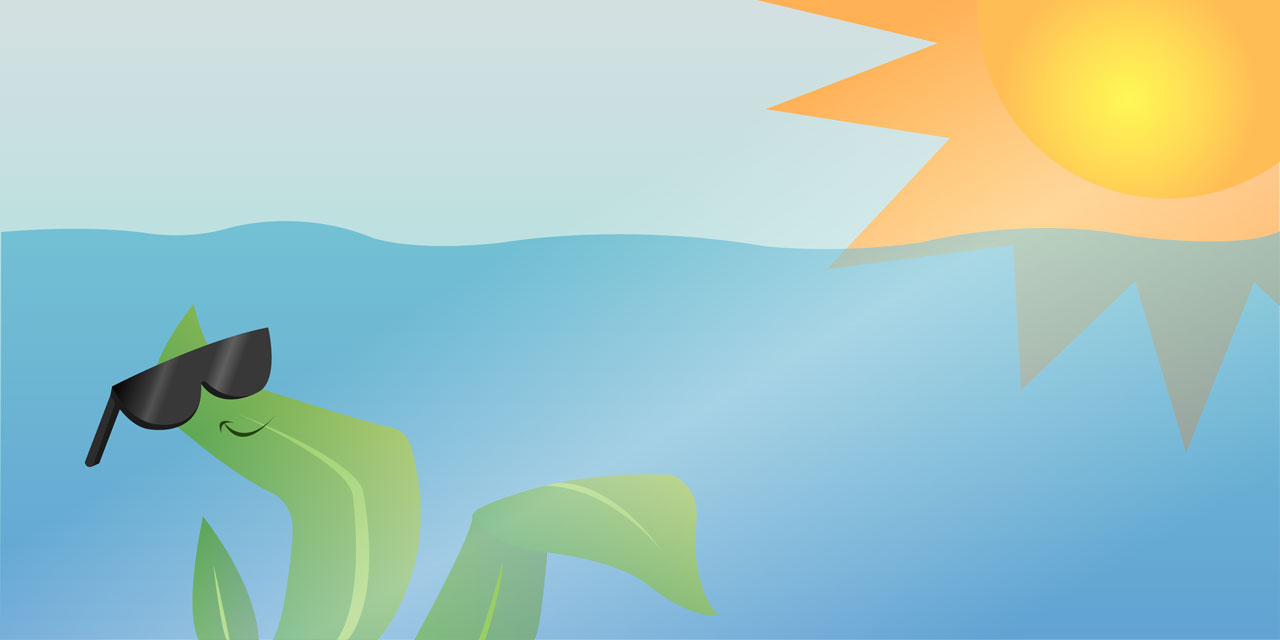 oxygen
[Speaker Notes: Oceans are critical habitats for Earth. Tiny plants that live in the ocean (called phytoplankton), produce about 50-85% of the Earth’s ________ through photosynthesis. 

[B. oxygen]]
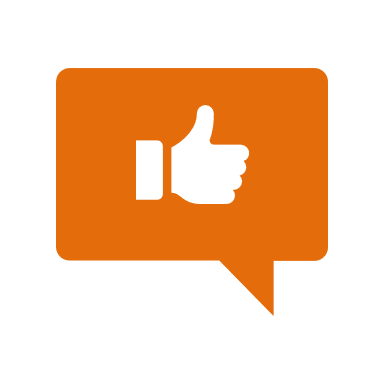 [Speaker Notes: Now, let’s talk about some examples of ocean.]
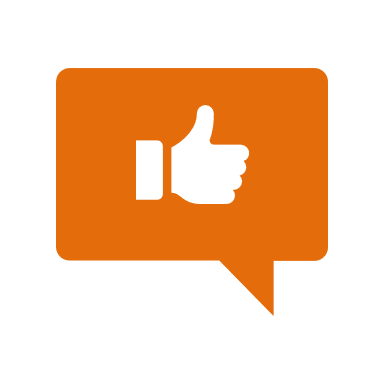 This is an example of an ocean. It is a giant body of saltwater.
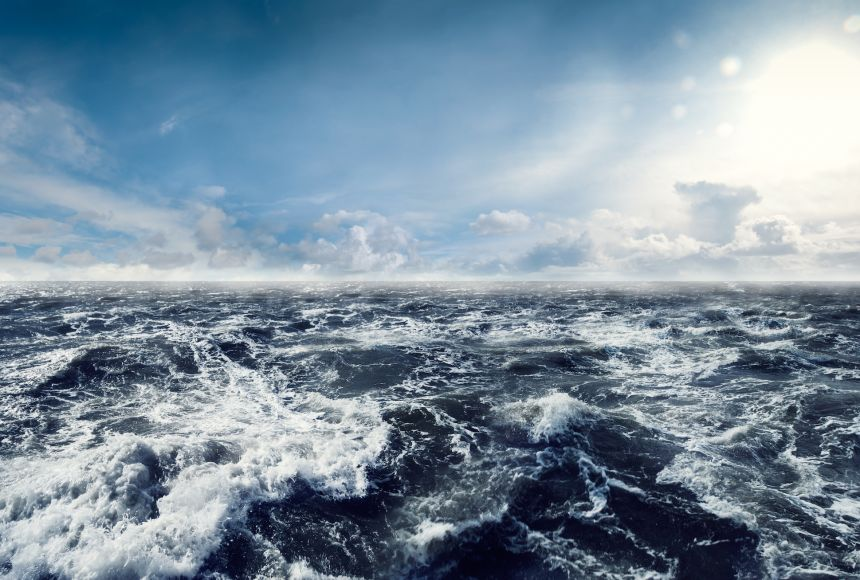 [Speaker Notes: This is an example of an ocean. It is a giant body of saltwater.]
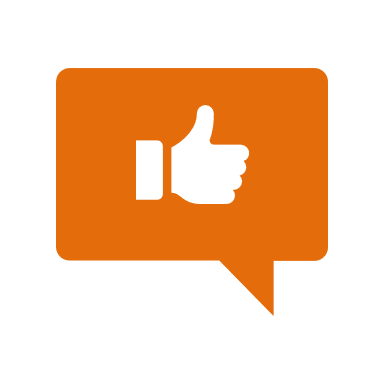 This is also an example of an ocean. Again, it is a giant body of saltwater.
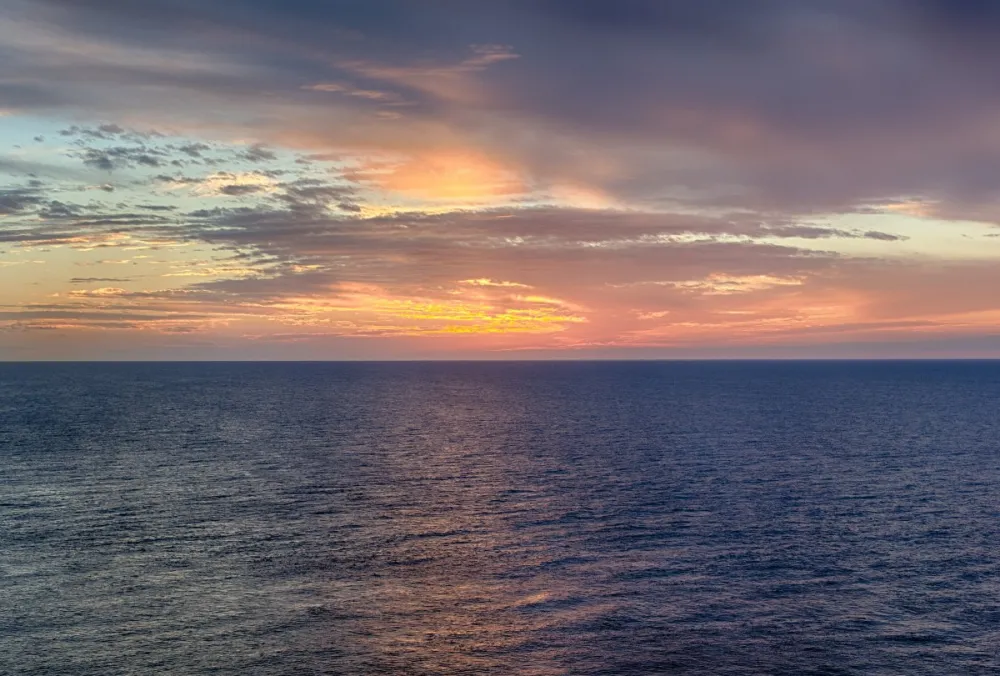 Photo: Georgia Coast Atlas
[Speaker Notes: This is also an example of an ocean. Again, it is a giant body of saltwater.]
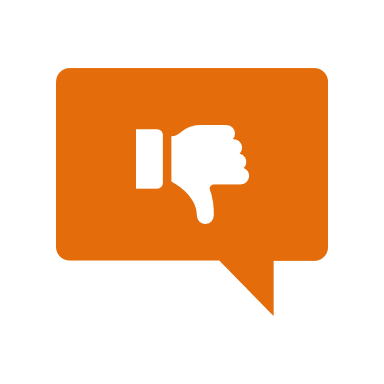 [Speaker Notes: Now, let’s talk about some non-examples of ocean.]
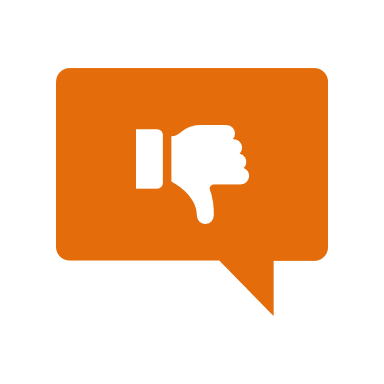 This is not an ocean. It is not a giant body of saltwater.
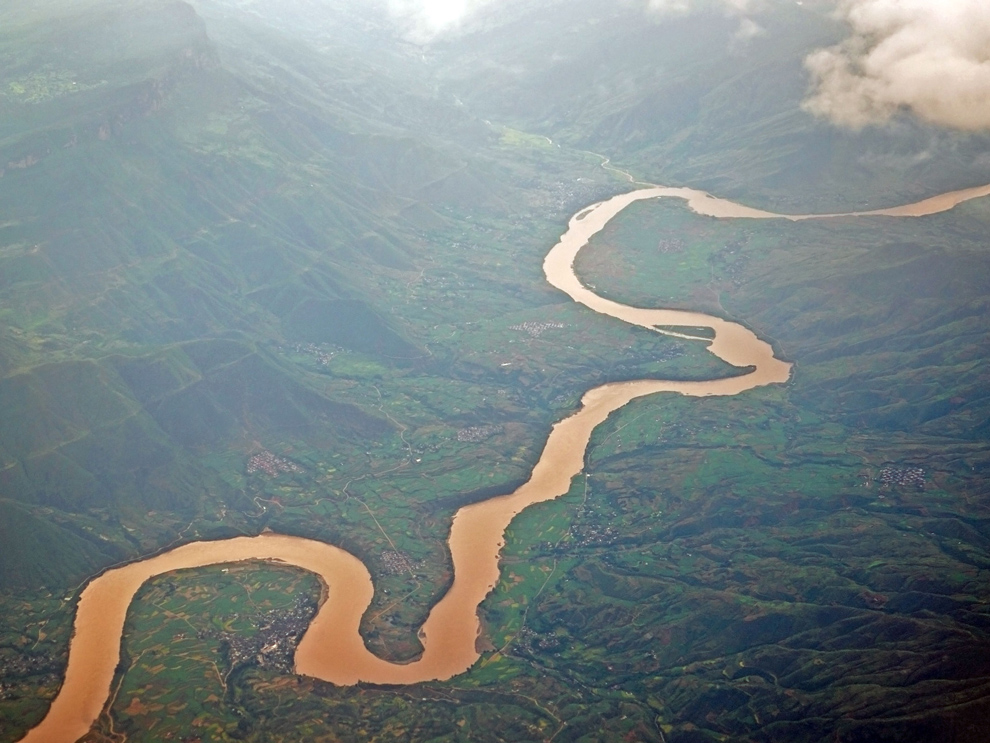 [Speaker Notes: This is not an ocean. It is not a giant body of saltwater.]
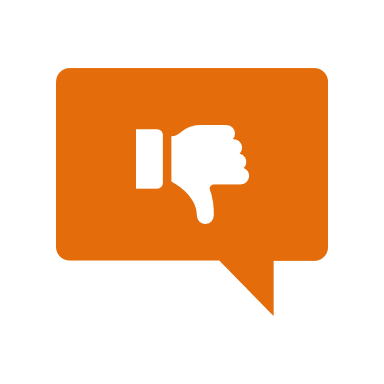 This is also not an ocean. It is not a giant body of saltwater.
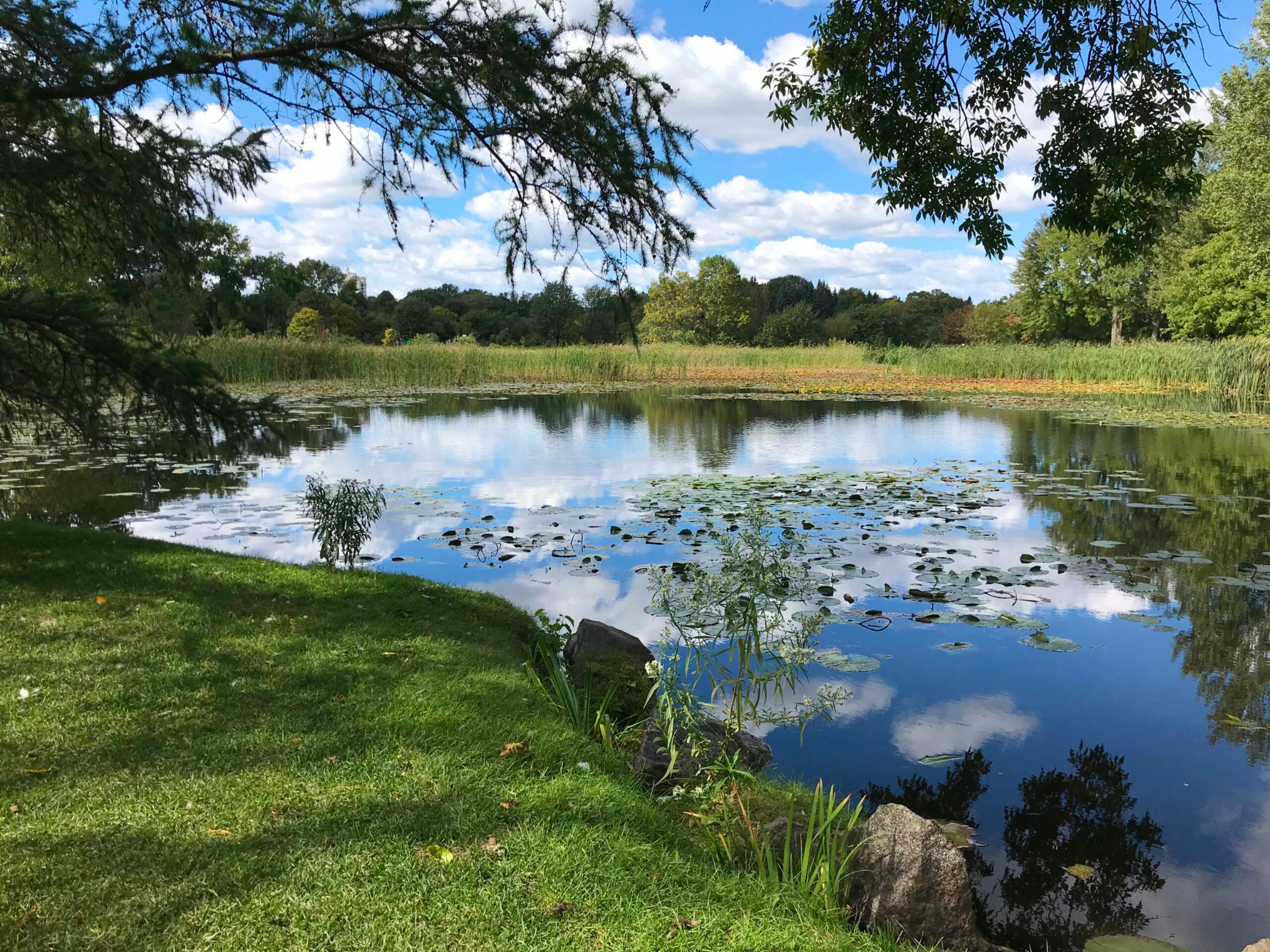 [Speaker Notes: This is also not an ocean. It is not a giant body of saltwater.]
[Speaker Notes: Now let’s pause for a moment to check your understanding.]
Which of these is an ocean?
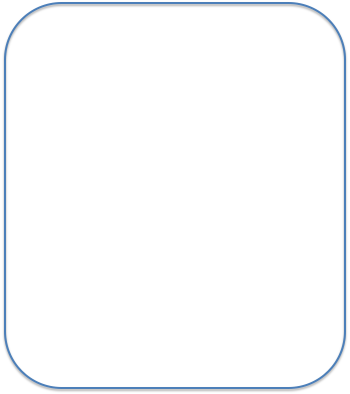 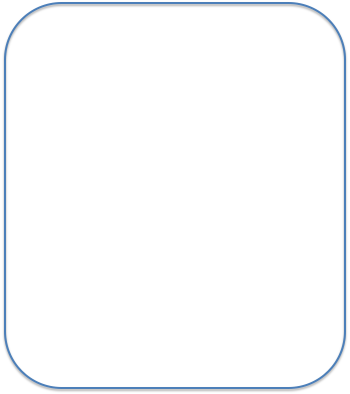 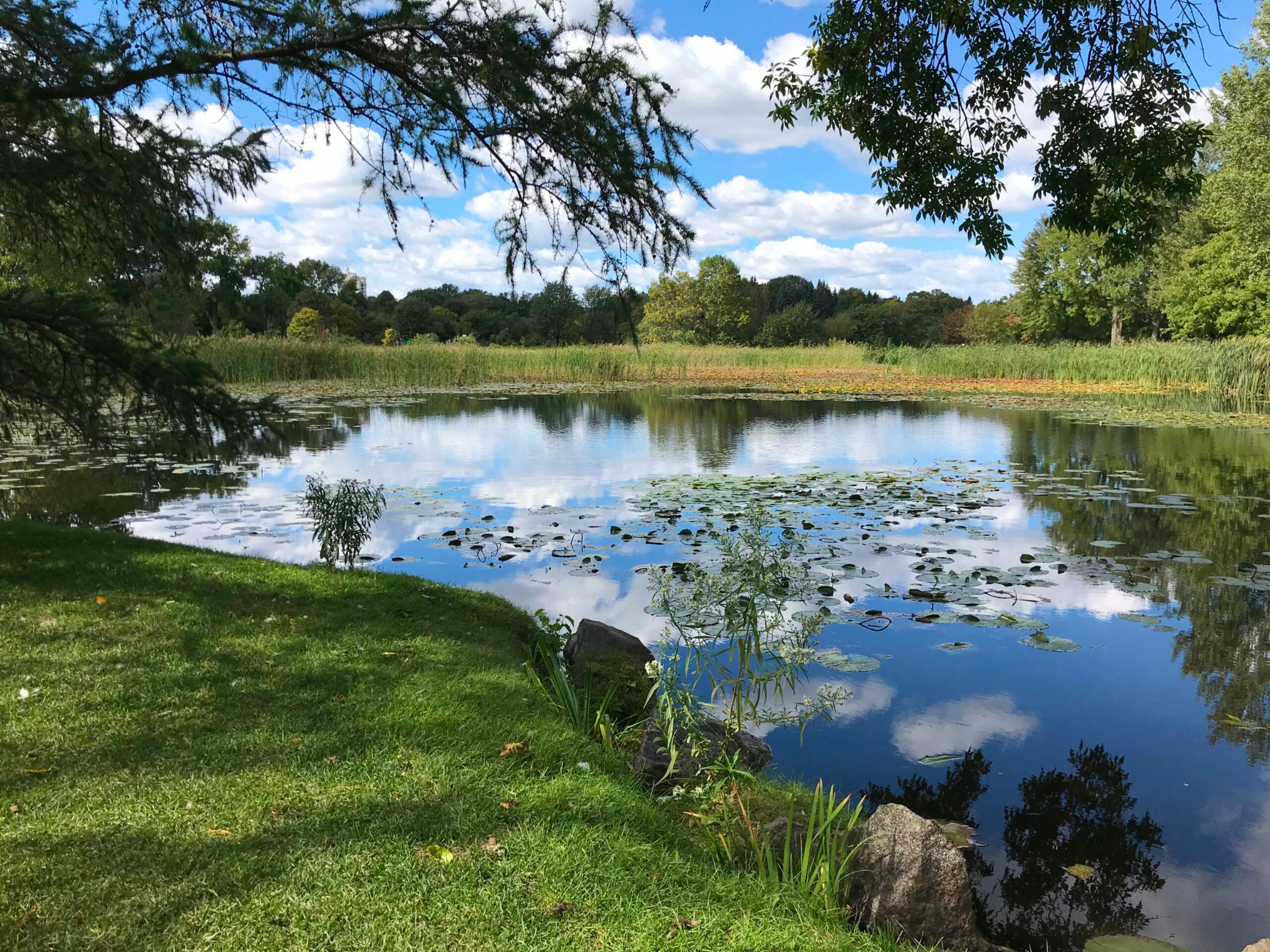 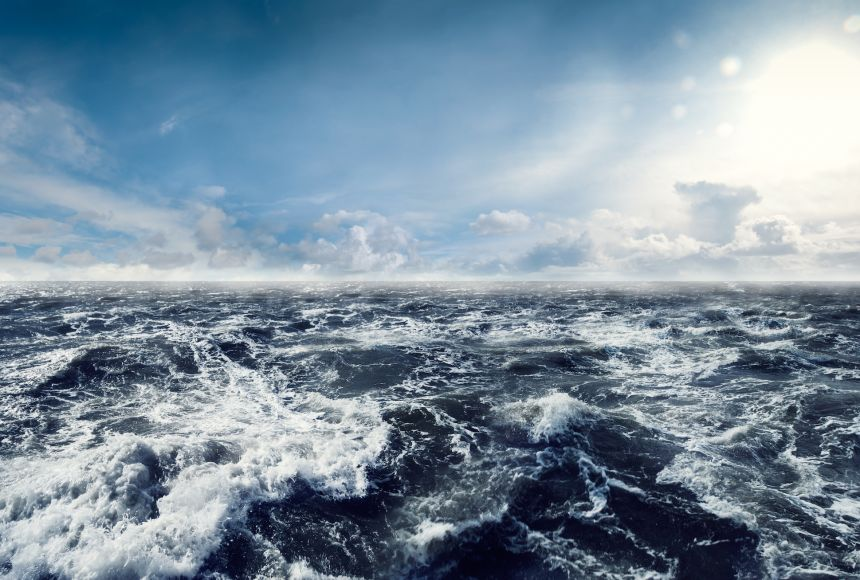 [Speaker Notes: Which of these is an ocean?

[The right picture.]]
Which of these is an ocean?
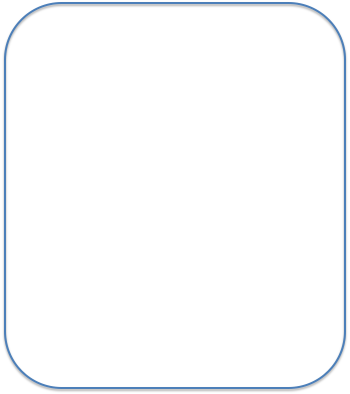 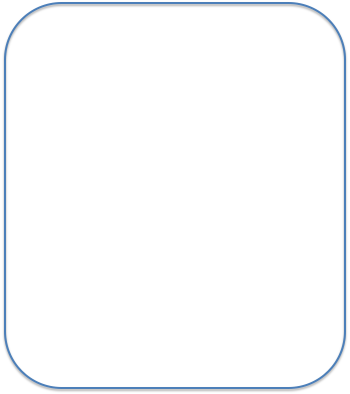 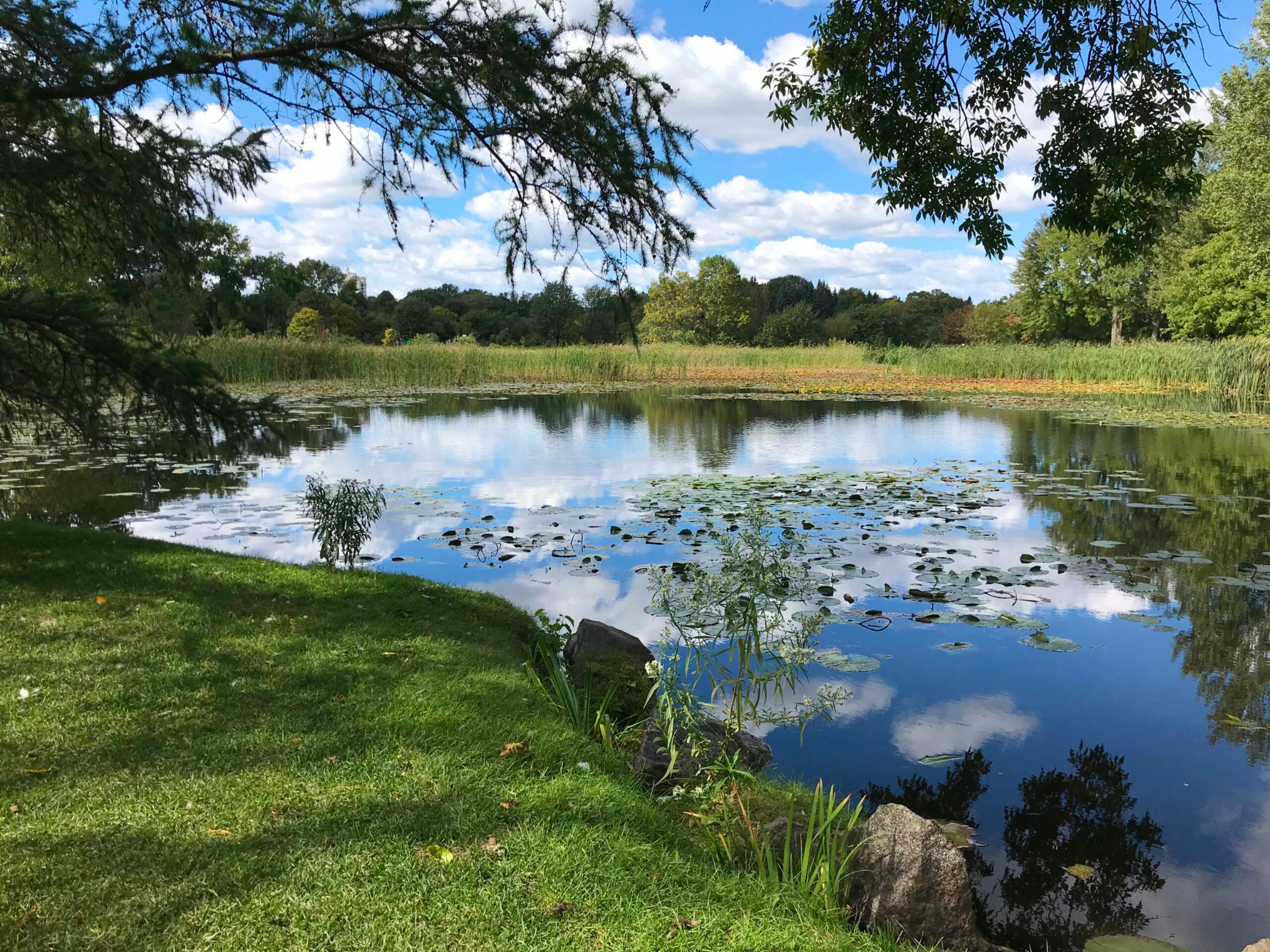 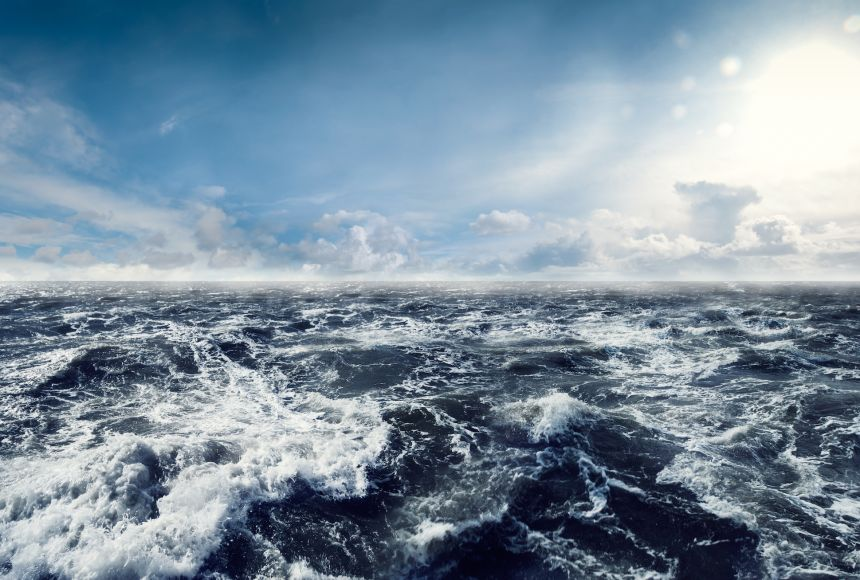 [Speaker Notes: Which of these is an ocean?

[The right picture.]]
Remember!!!
[Speaker Notes: So remember!]
Ocean: A giant body of saltwater.
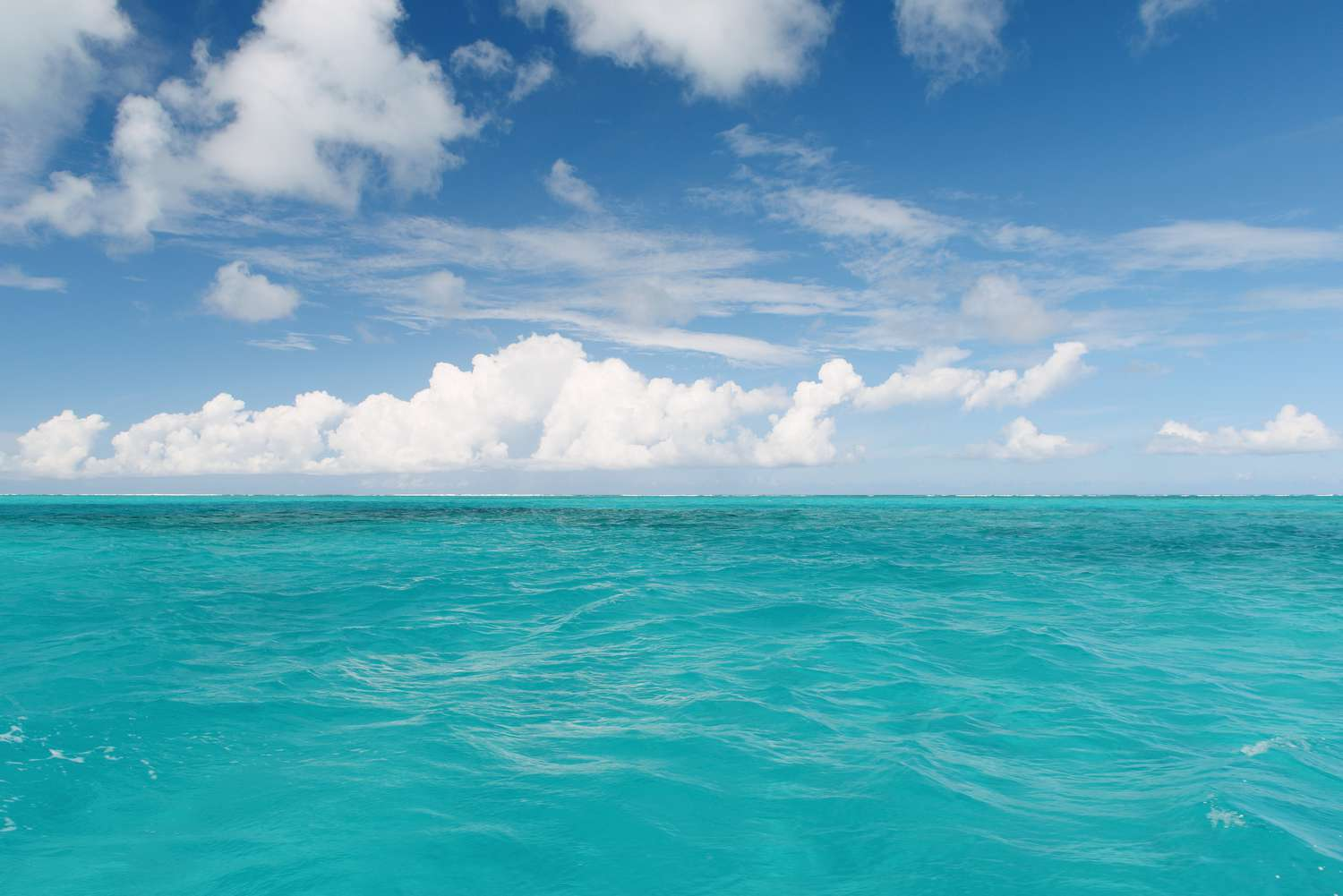 [Speaker Notes: An ocean is a giant body of saltwater.]
[Speaker Notes: We will now complete this concept map, called a Frayer model, to summarize and further clarify what you have learned about the term ocean.]
Picture
Definition
Ocean
Example
How do oceans impact my life?
[Speaker Notes: To complete the Frayer model, we will choose from four choices the correct picture, definition, example, and response to the question, “How do oceans impact my life?” Select the best response for each question using the information you just learned. As we select responses, we will see how this model looks filled in for the term ocean.]
Directions: Choose the correct picture of an ocean from the choices below.
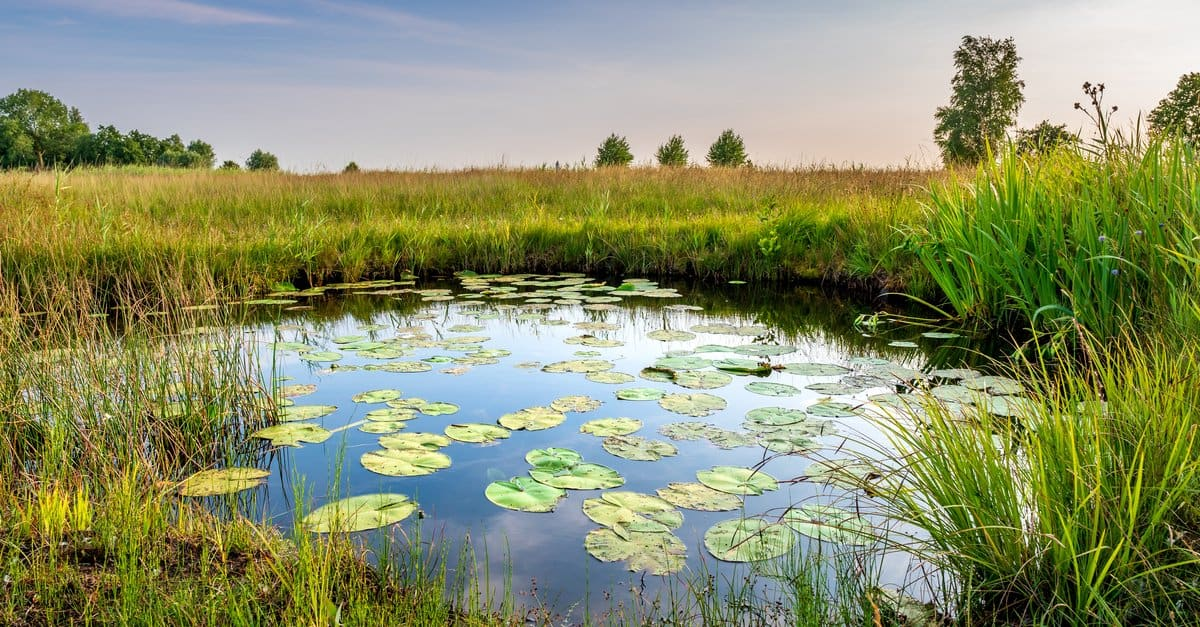 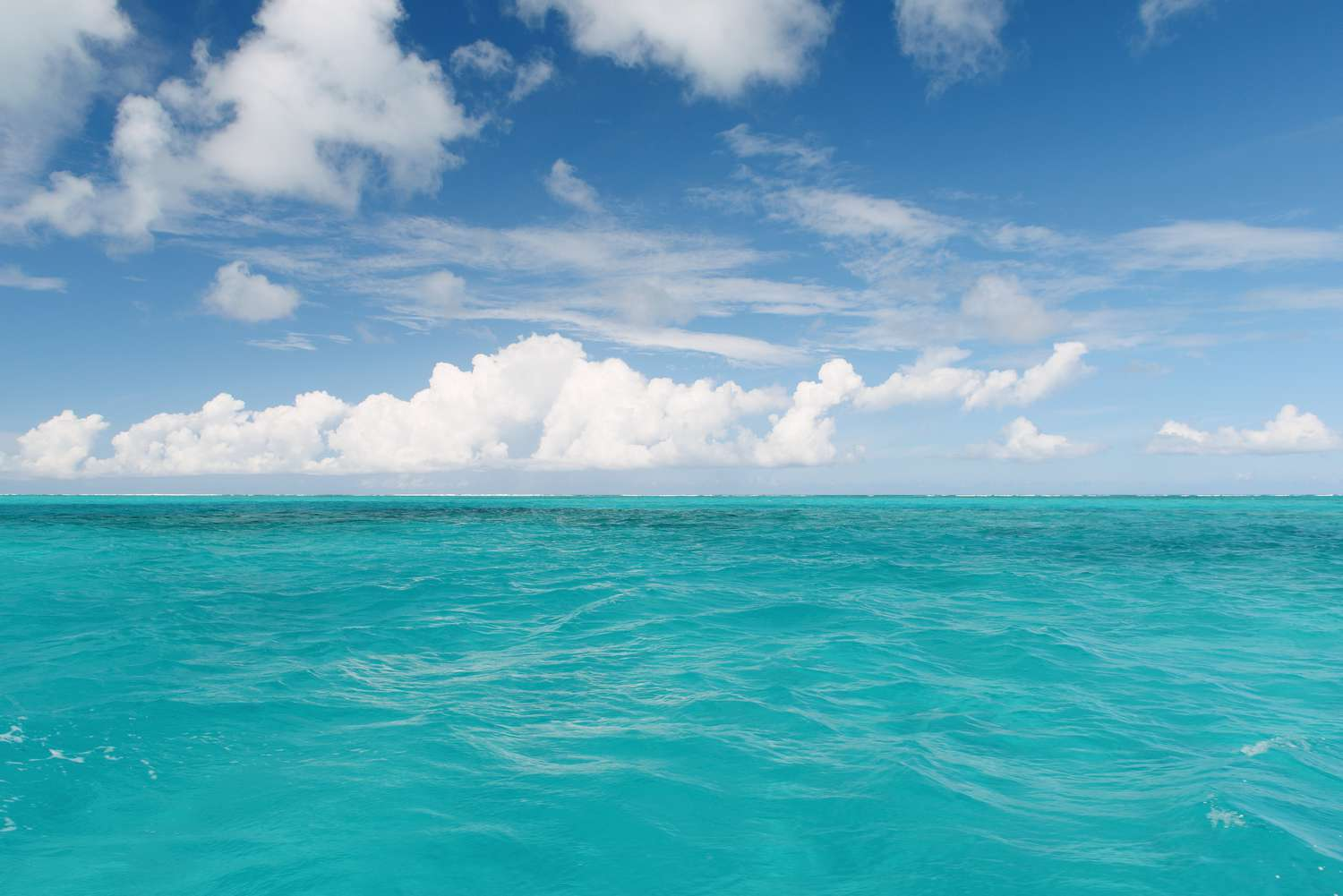 B
A
D
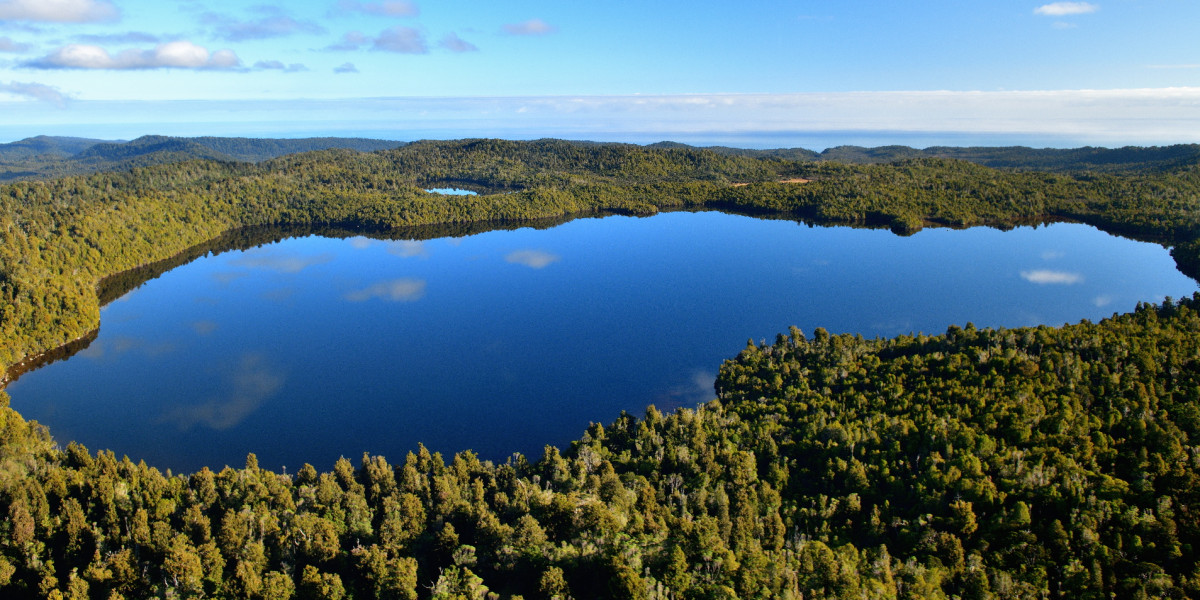 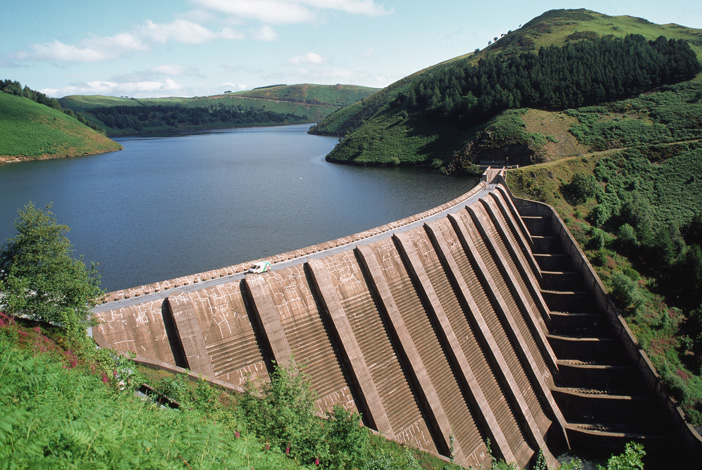 C
[Speaker Notes: Choose the one correct picture of an ocean from these four choices.]
Directions: Choose the correct picture of an ocean from the choices below.
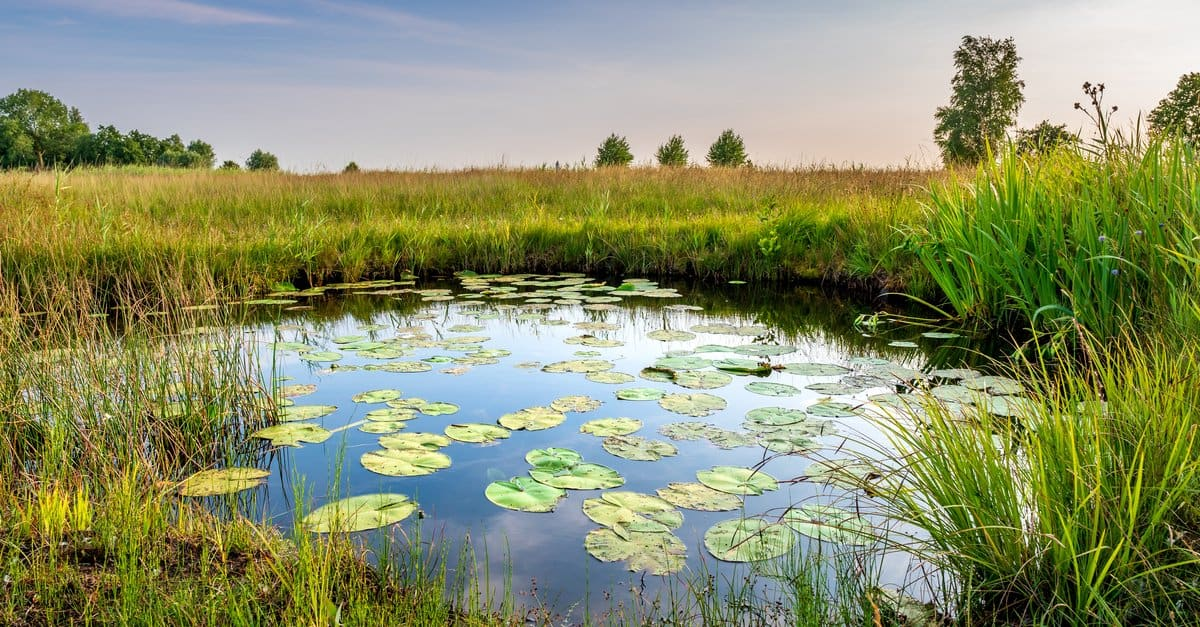 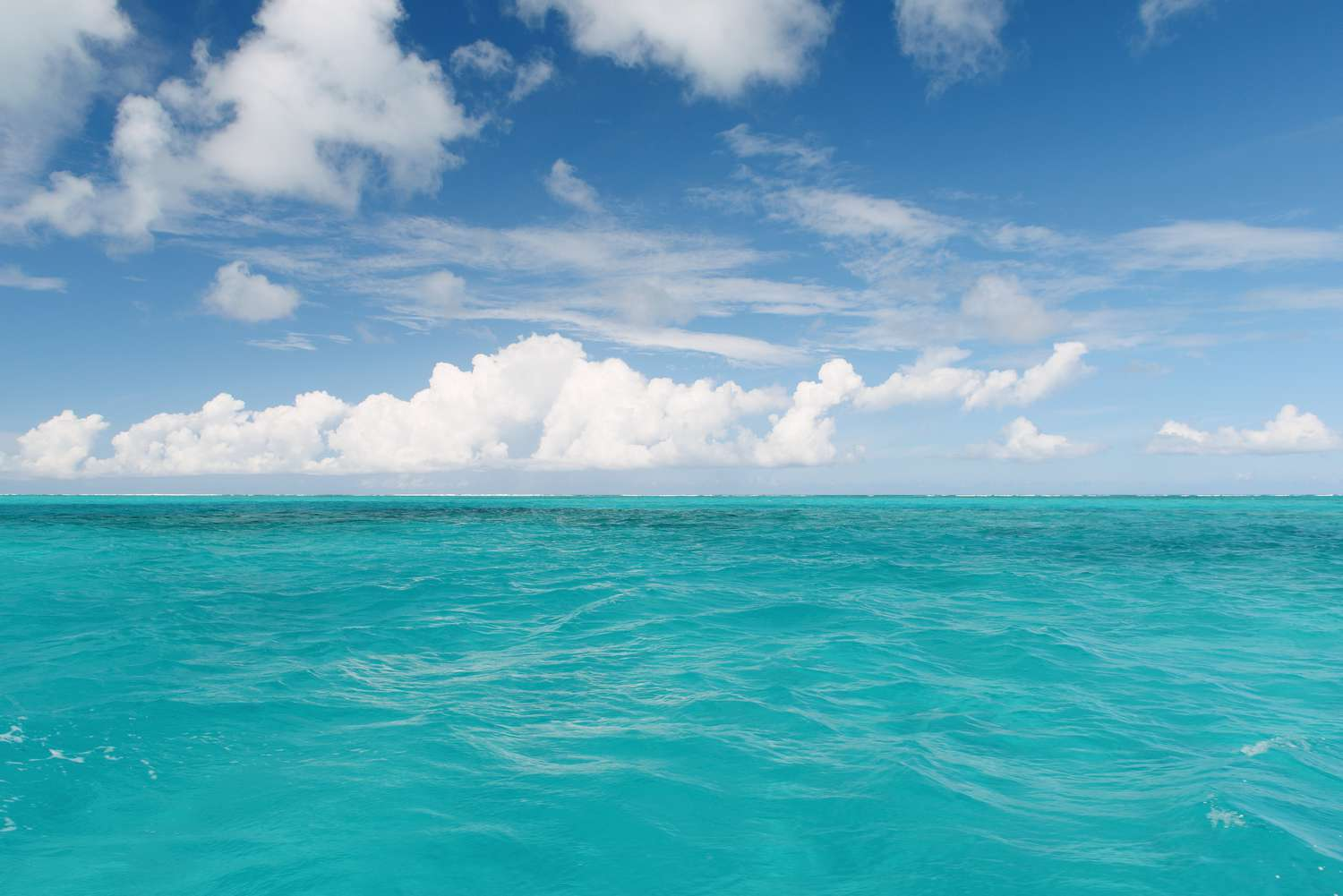 B
A
D
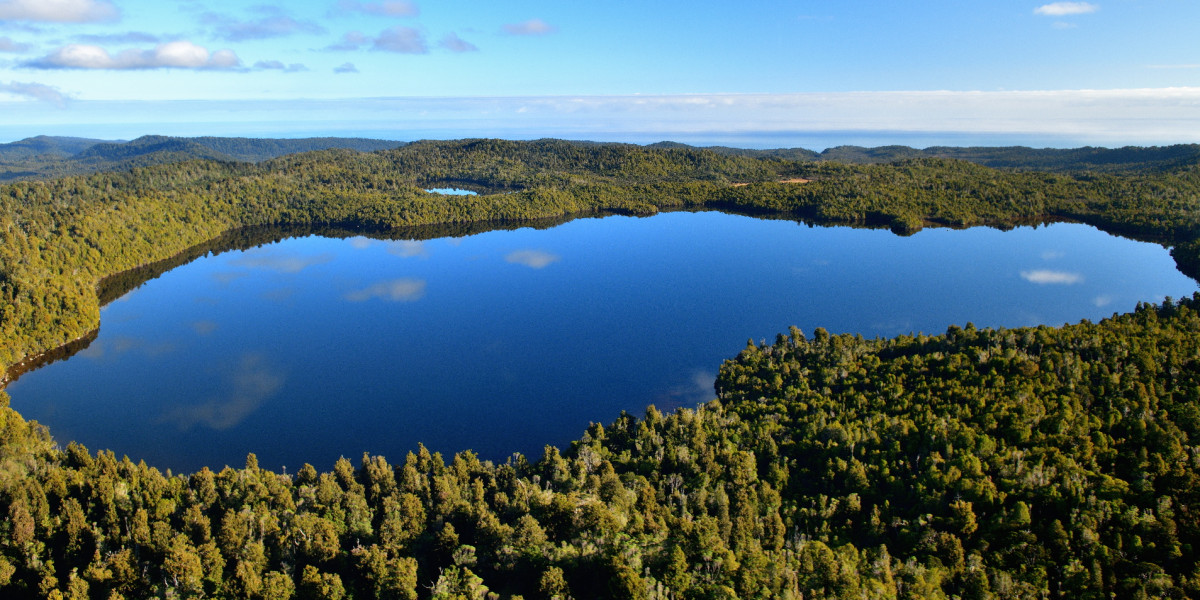 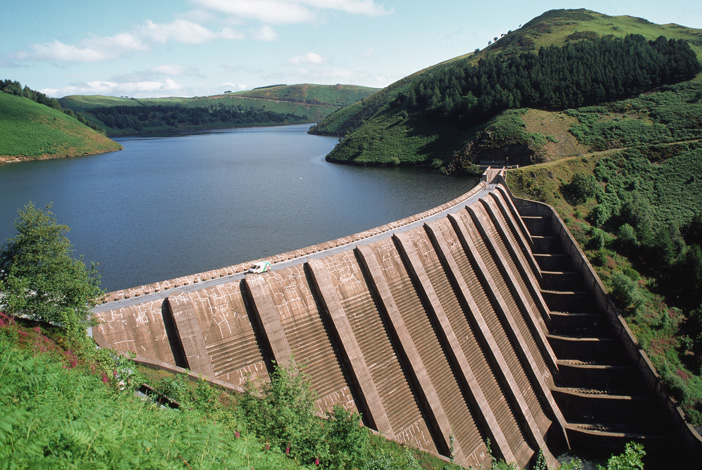 C
[Speaker Notes: Choose the one correct picture of an ocean from these four choices.]
Picture
Definition
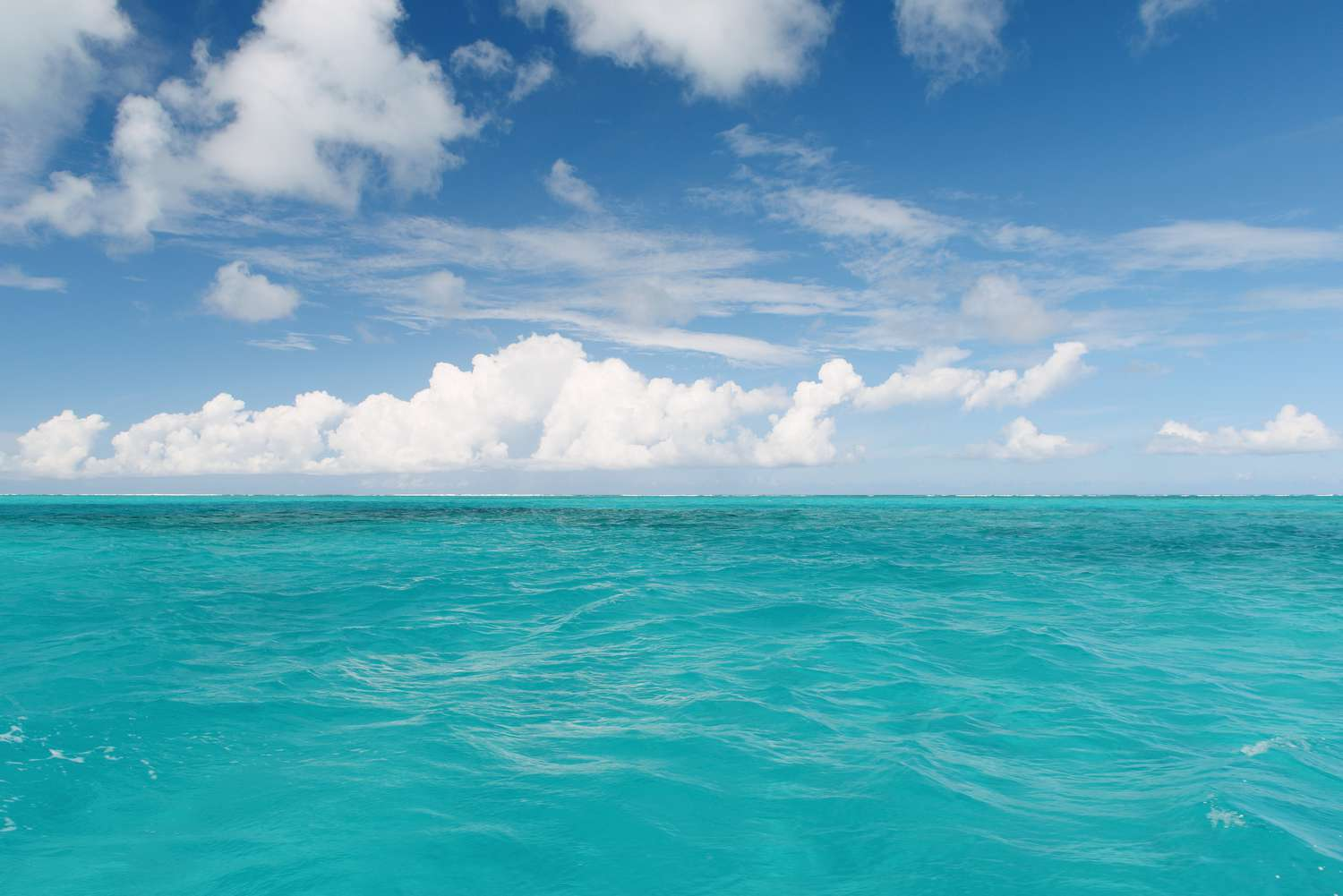 Ocean
Example
How do oceans impact my life?
[Speaker Notes: Here is the Frayer model filled in with a picture of an ocean.]
Directions: Choose the correct definition of an ocean from the choices below.
A
A man-made, large body of water surrounded by land
B
A natural, large body of water surrounded by land
C
A giant body of saltwater
D
A long, winding stream of water that constantly moves
[Speaker Notes: Choose the correct definition of an ocean from the choices below.]
Directions: Choose the correct definition of an ocean from the choices below.
A
A man-made, large body of water surrounded by land
B
A natural, large body of water surrounded by land
C
A giant body of saltwater
D
A long, winding stream of water that constantly moves
[Speaker Notes: Choose the correct definition of an ocean from the choices below. 

[C. A giant body of saltwater.]]
Picture
Definition
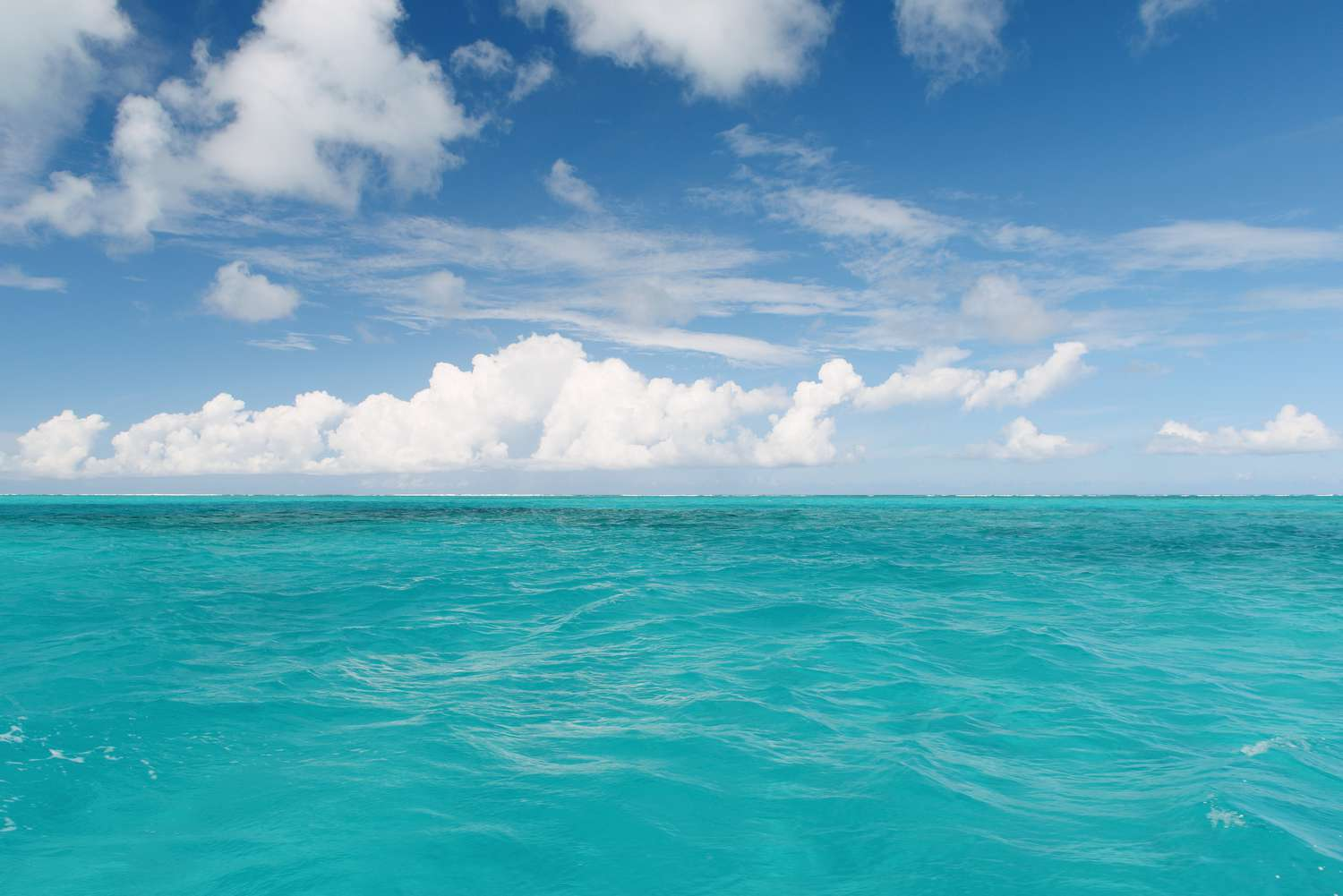 A giant body of saltwater
Ocean
Example
How do oceans impact my life?
[Speaker Notes: Here is the Frayer Model with a picture and the definition filled in for an ocean: A giant body of saltwater.]
Directions: Choose the correct example of an ocean from the choices below.
A
A giant stream flowing between two mountains
B
A giant body of water that is formed using a dam
C
A giant body of freshwater
D
A giant home for sharks, dolphins, and whales
[Speaker Notes: Choose the correct example of an ocean from the choices below.]
Directions: Choose the correct example of an ocean from the choices below.
A
A giant stream flowing between two mountains
B
A giant body of water that is formed using a dam
C
A giant body of freshwater
D
A giant home for sharks, dolphins, and whales
[Speaker Notes: “A giant home for sharks, dolphins, and whales” is correct! This is an example of an ocean.]
Picture
Definition
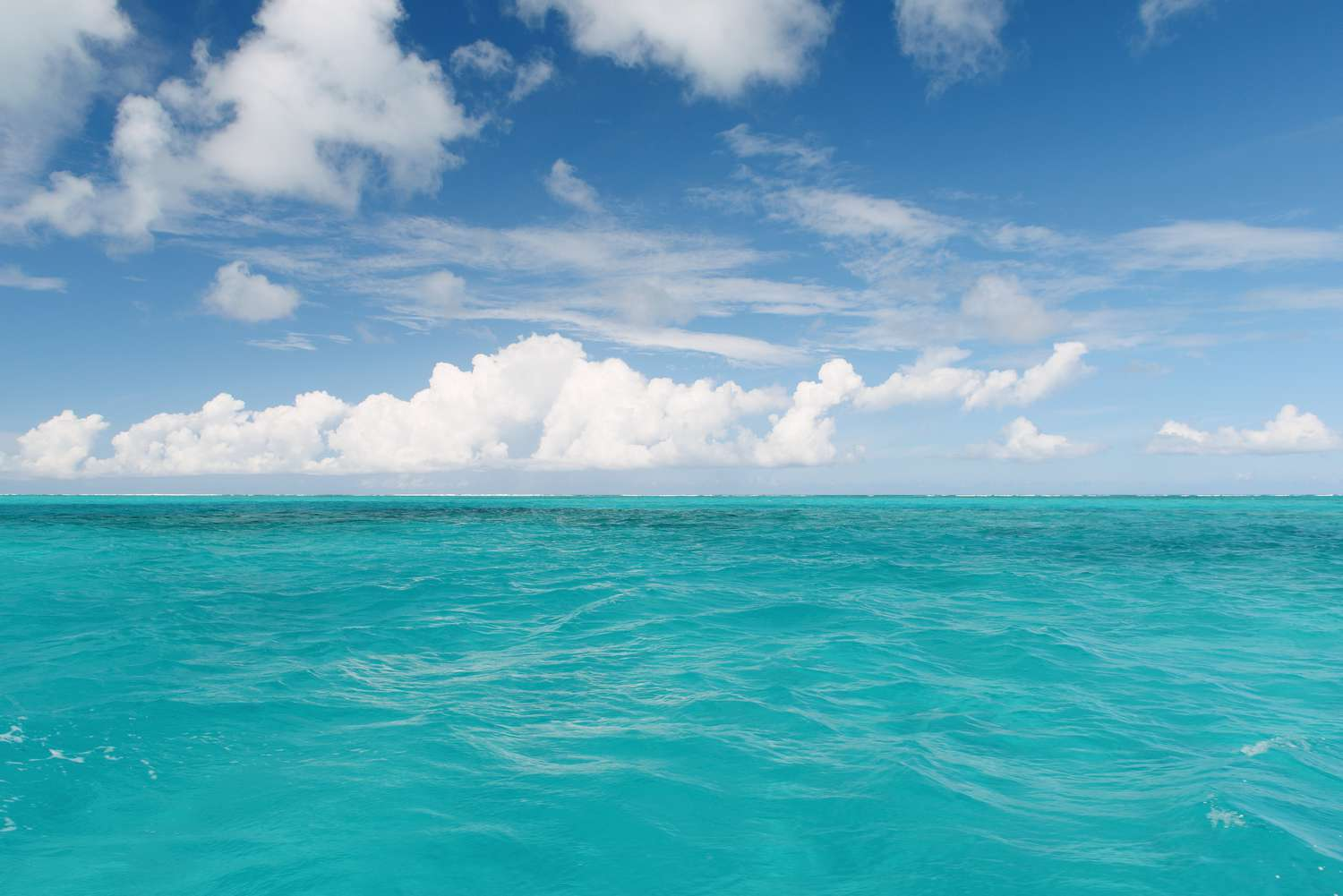 A giant body of saltwater
Ocean
A giant home for sharks, dolphins, and whales
Example
How do oceans impact my life?
[Speaker Notes: Here is the Frayer Model with a picture, definition, and an example of an ocean: A giant home for sharks, dolphins, and whales.]
Directions: Choose the correct response for “How do oceans impact my life?” from the choices below.
A
Oceans help to create oxygen that we breathe.
B
Oceans provide shelter for humans.
C
Oceans keep us warm in the winter.
D
Oceans give us drinking water.
[Speaker Notes: Choose the one correct response for “how do oceans impact my life?” from these four choices.]
Directions: Choose the correct response for “How do oceans impact my life?” from the choices below.
A
Oceans help to create oxygen that we breathe.
B
Oceans provide shelter for humans.
C
Oceans keep us warm in the winter.
D
Oceans give us drinking water.
[Speaker Notes: “Oceans help to create oxygen that we breathe.” That is correct! This is an example of how oceans impact your life.]
Picture
Definition
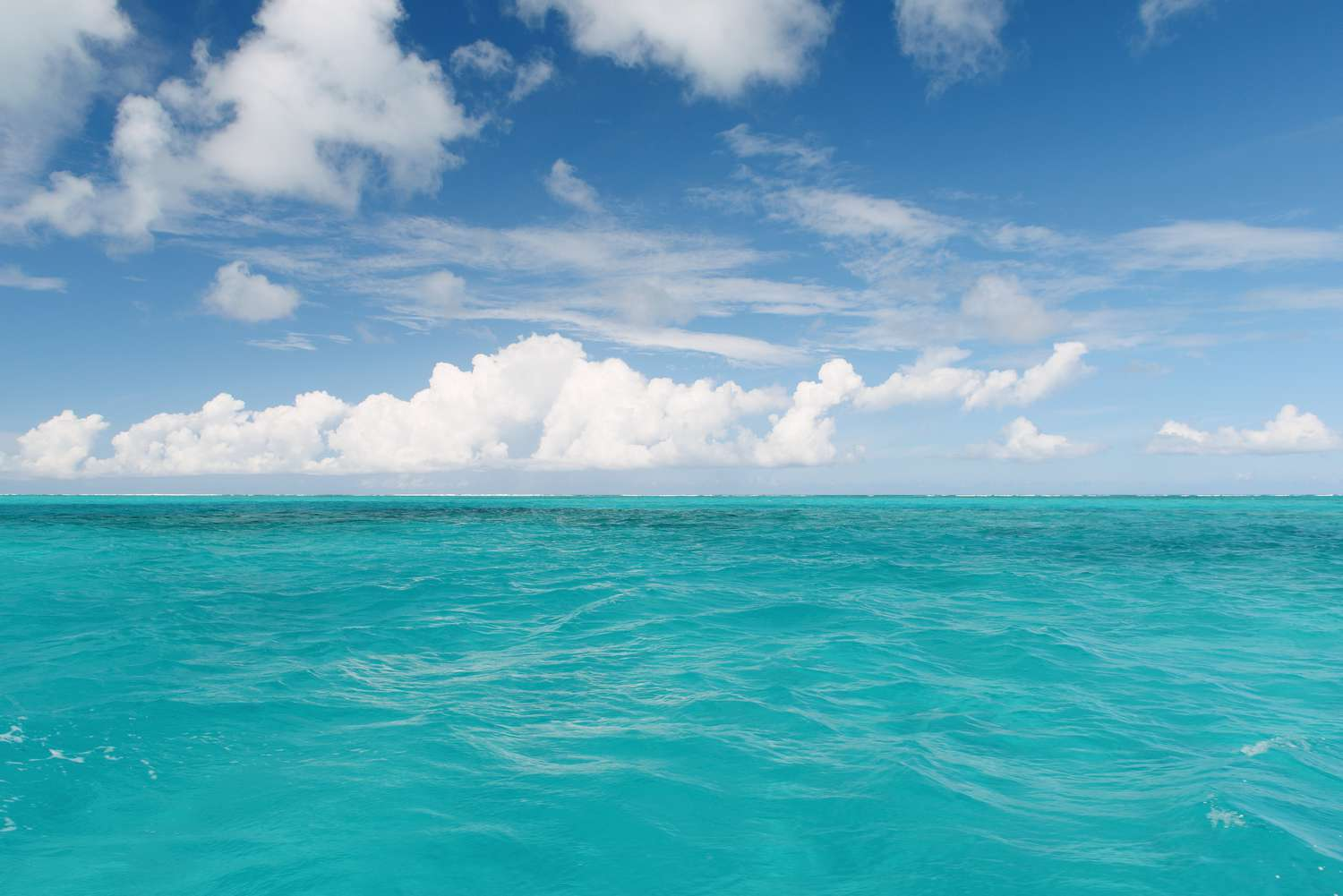 A giant body of saltwater
Ocean
A giant home for sharks, dolphins, and whales
Oceans help to create oxygen that we breathe.
Example
How do oceans impact my life?
[Speaker Notes: Here is the Frayer Model with a picture, definition, example, and a correct response to “how do oceans impact my life?”: Oceans help to create oxygen that we breathe.]
Remember!!!
[Speaker Notes: So remember!]
Ocean: A giant body of saltwater.
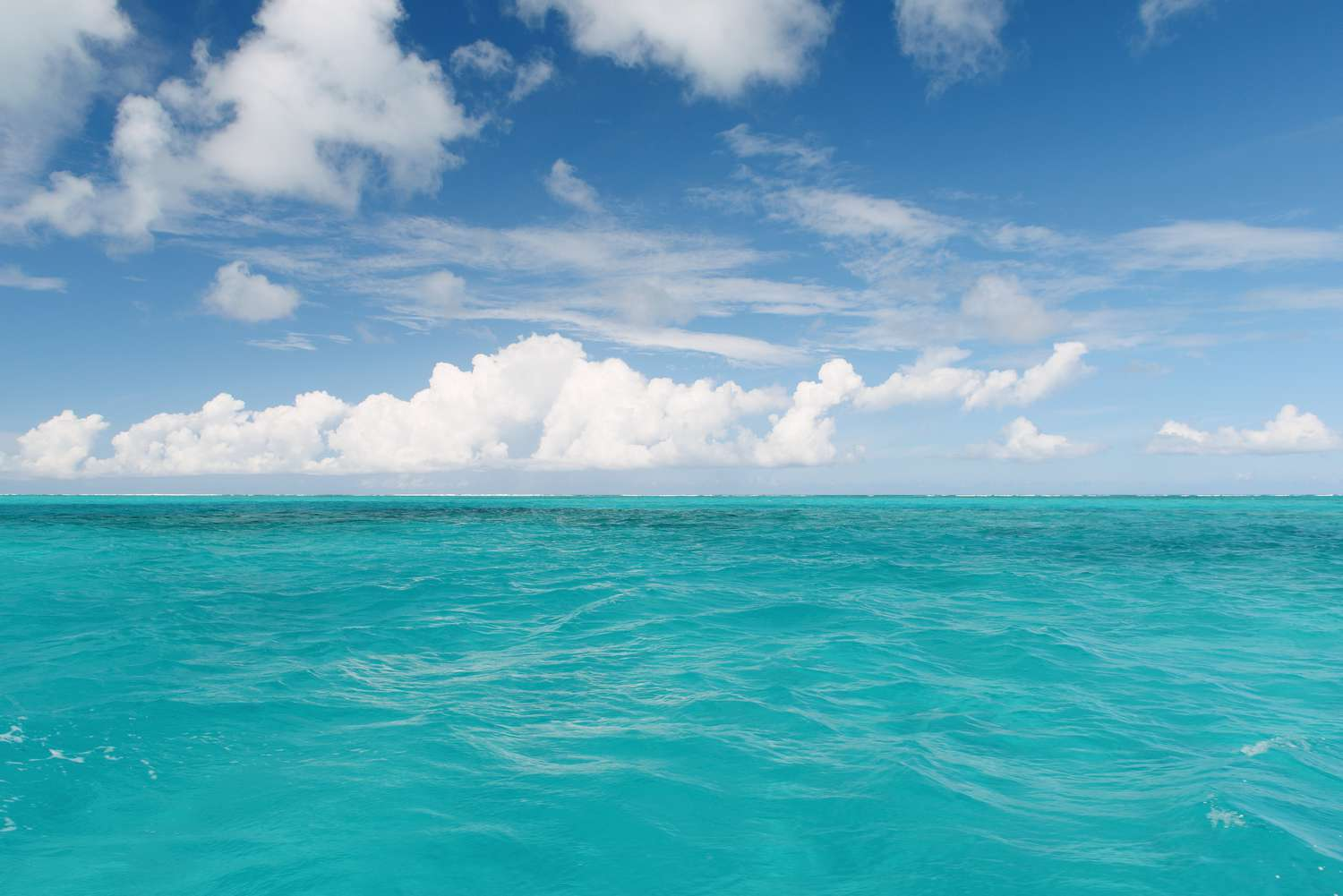 [Speaker Notes: An ocean is a giant body of saltwater.]
Big Question: What are the differences between lakes, oceans, ponds, reservoirs, and rivers?
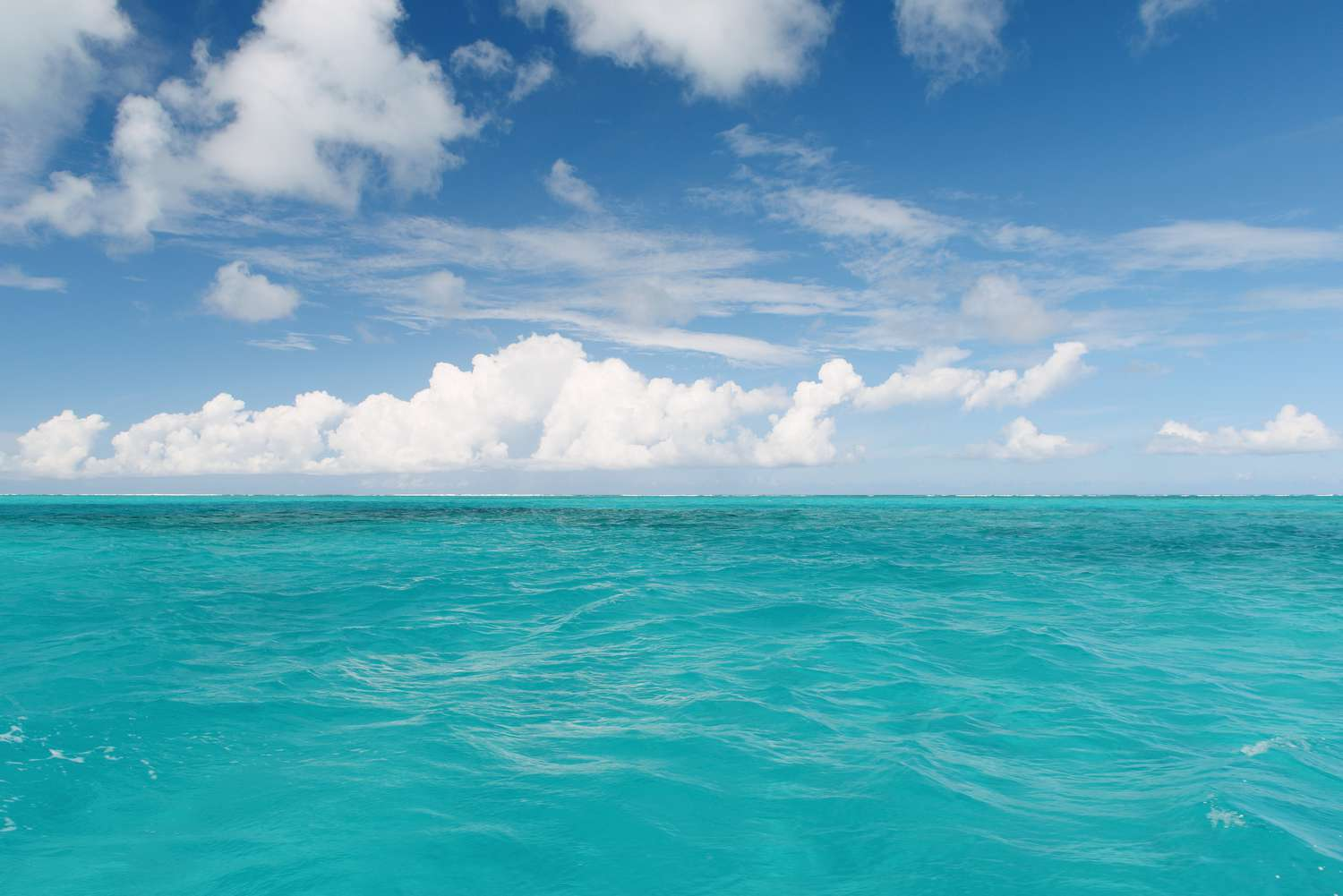 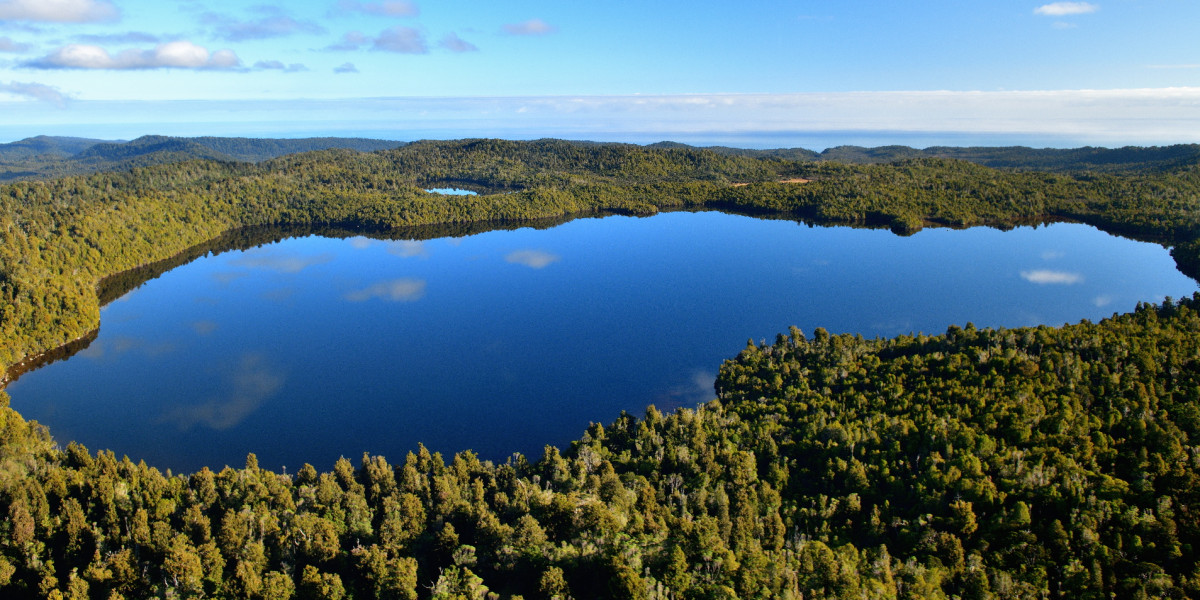 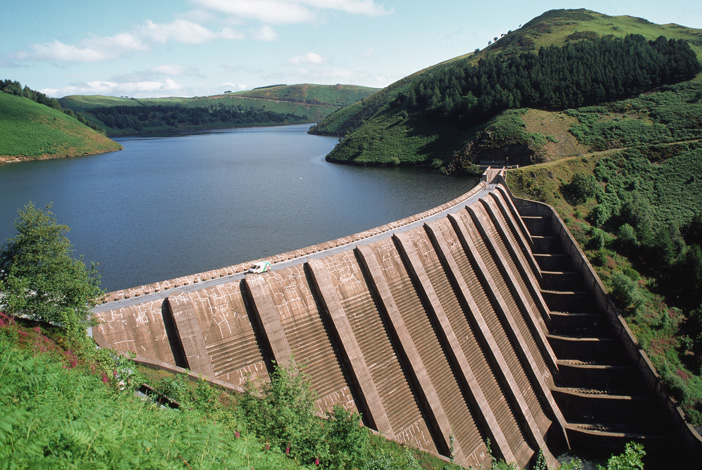 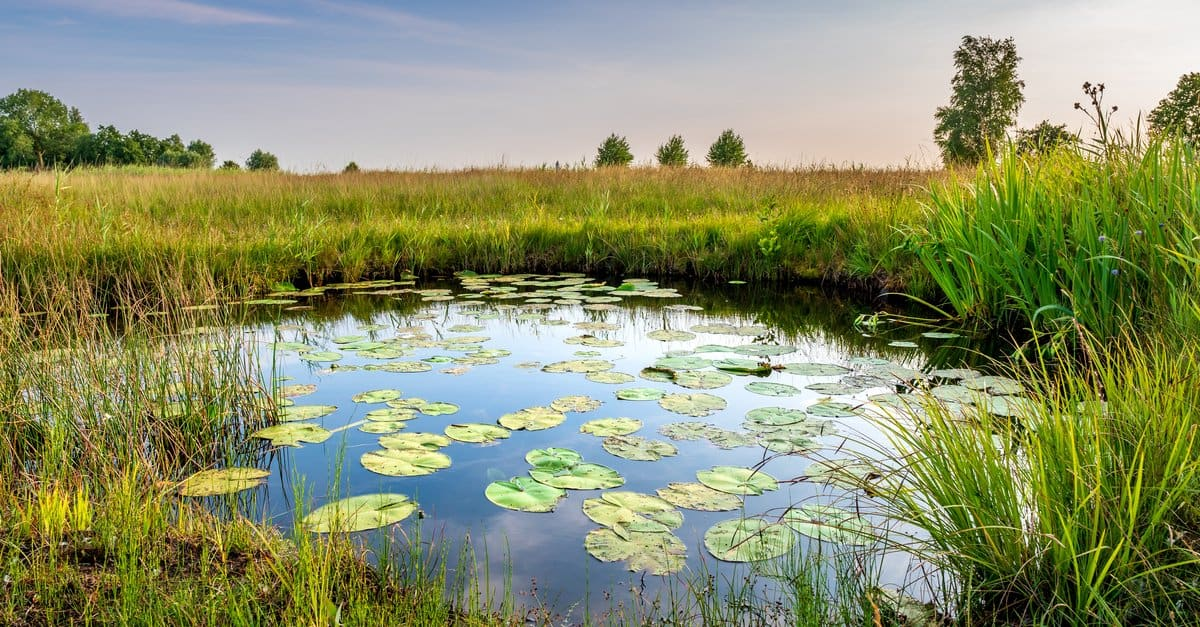 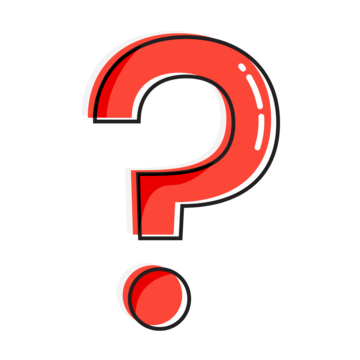 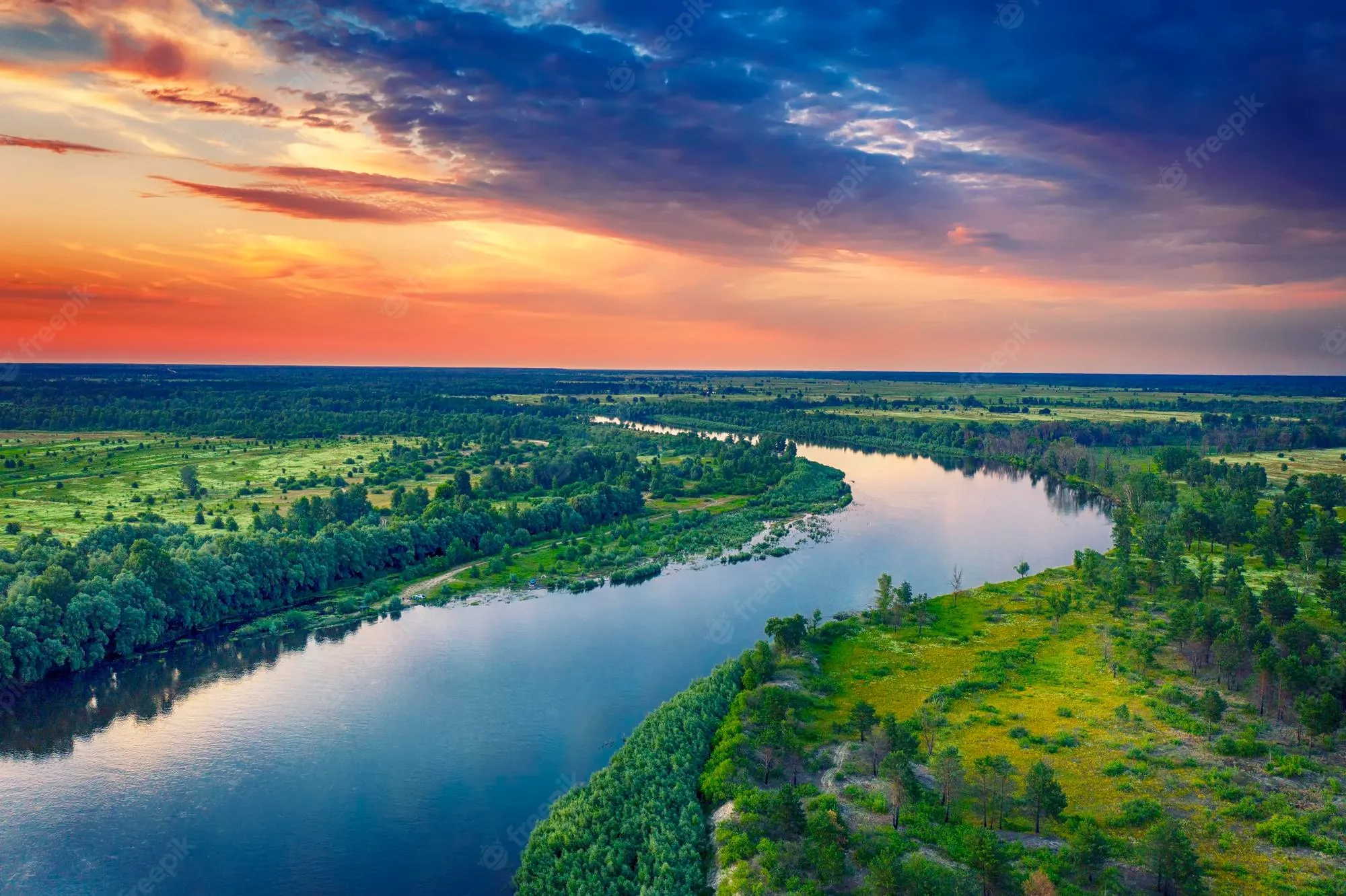 [Speaker Notes: Our “big question” is: What are the differences between lakes, oceans, ponds, reservoirs, and rivers?
Does anyone have any additional examples to share that haven’t been discussed yet?

I love all these thoughtful scientific hypotheses!  Be sure to keep this question and your predictions in mind as we move through these next few lessons, and we’ll continue to revisit it.]
Extension Activity
Ocean Currents
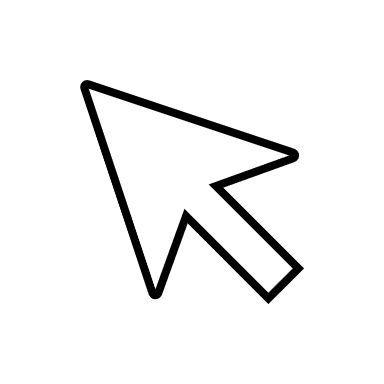 Click the link above for an extension video about ocean currents.

Jot down 2 or 3 new facts that you learn about oceans or ocean currents.

Discuss them as a class.
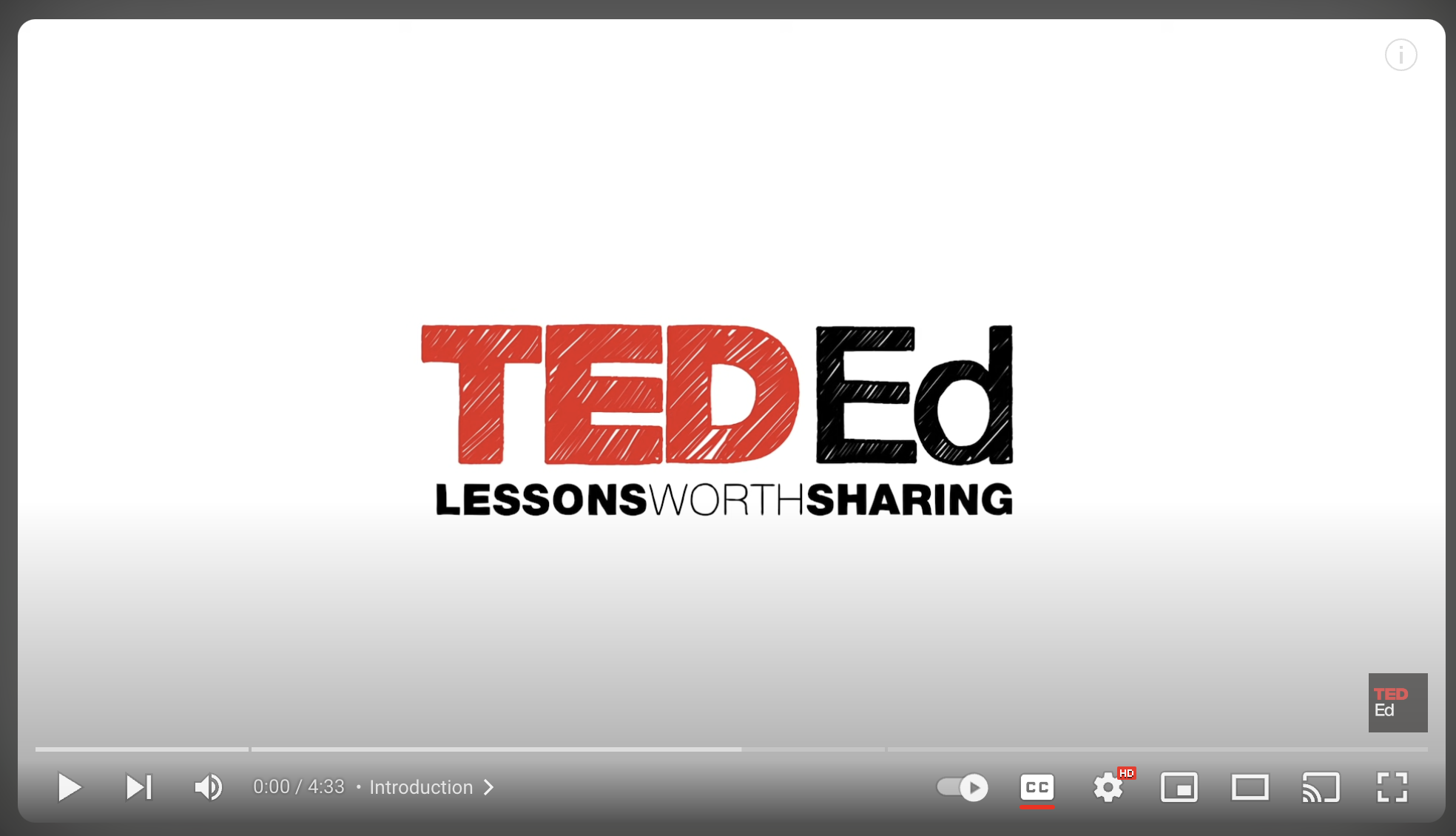 [Speaker Notes: Click the link above for an extension video about ocean currents. Jot down 2 or 3 new facts that you learn about oceans or ocean currents. Discuss them as a class.]
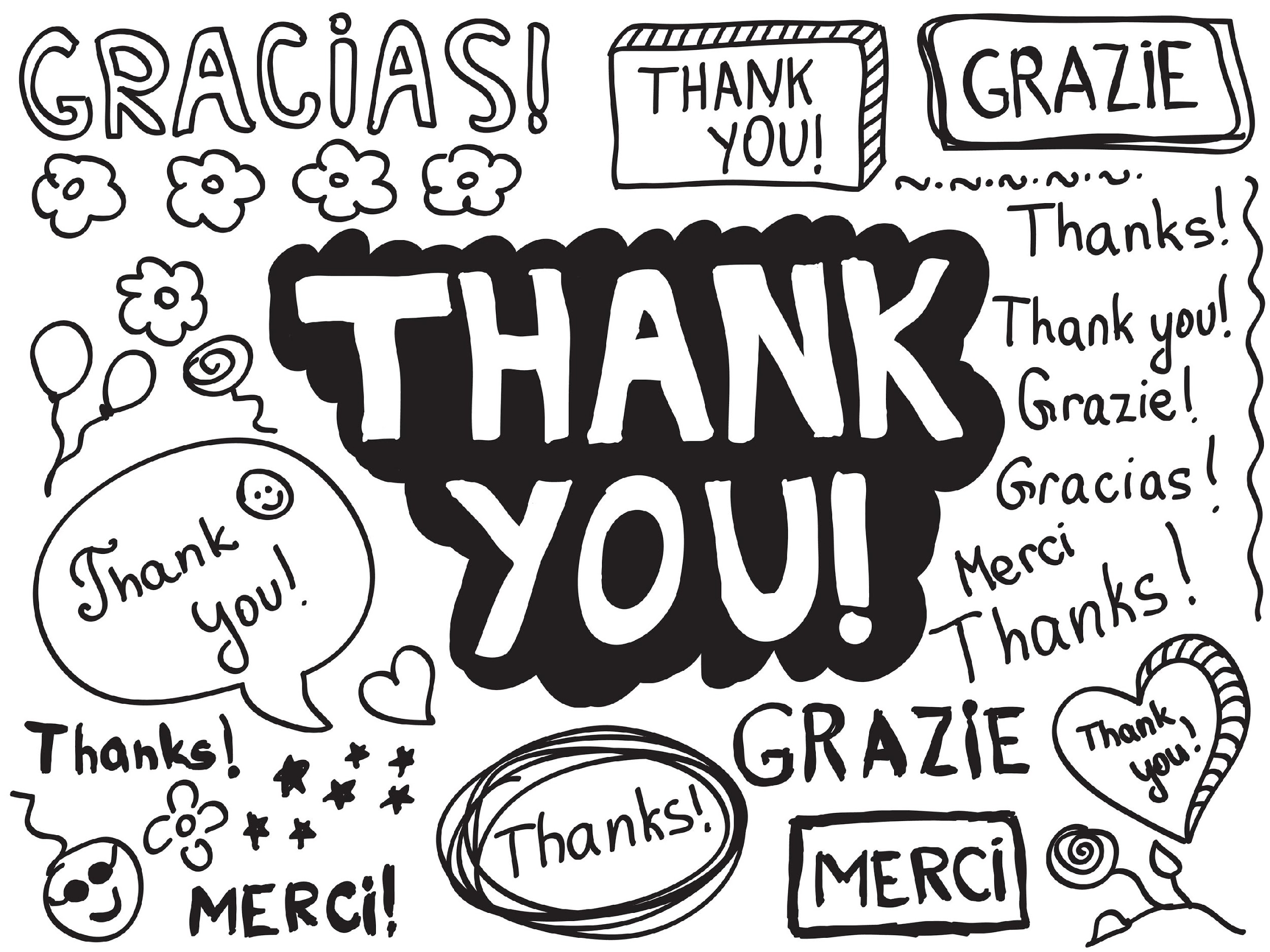 [Speaker Notes: Thanks for watching, and please continue watching CAPs available from this website.]
This Was Created With Resources From:
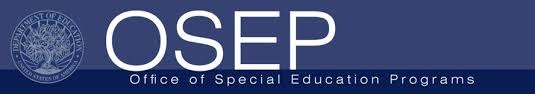 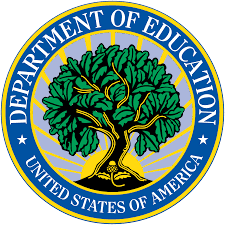 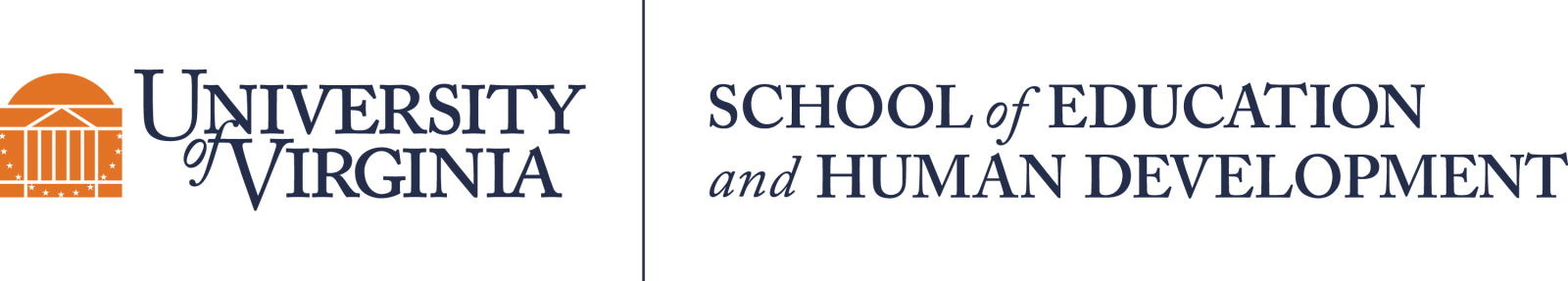 Questions or Comments

 Michael Kennedy, Ph.D.          MKennedy@Virginia.edu 
Rachel L Kunemund, Ph.D.	             rk8vm@virginia.edu